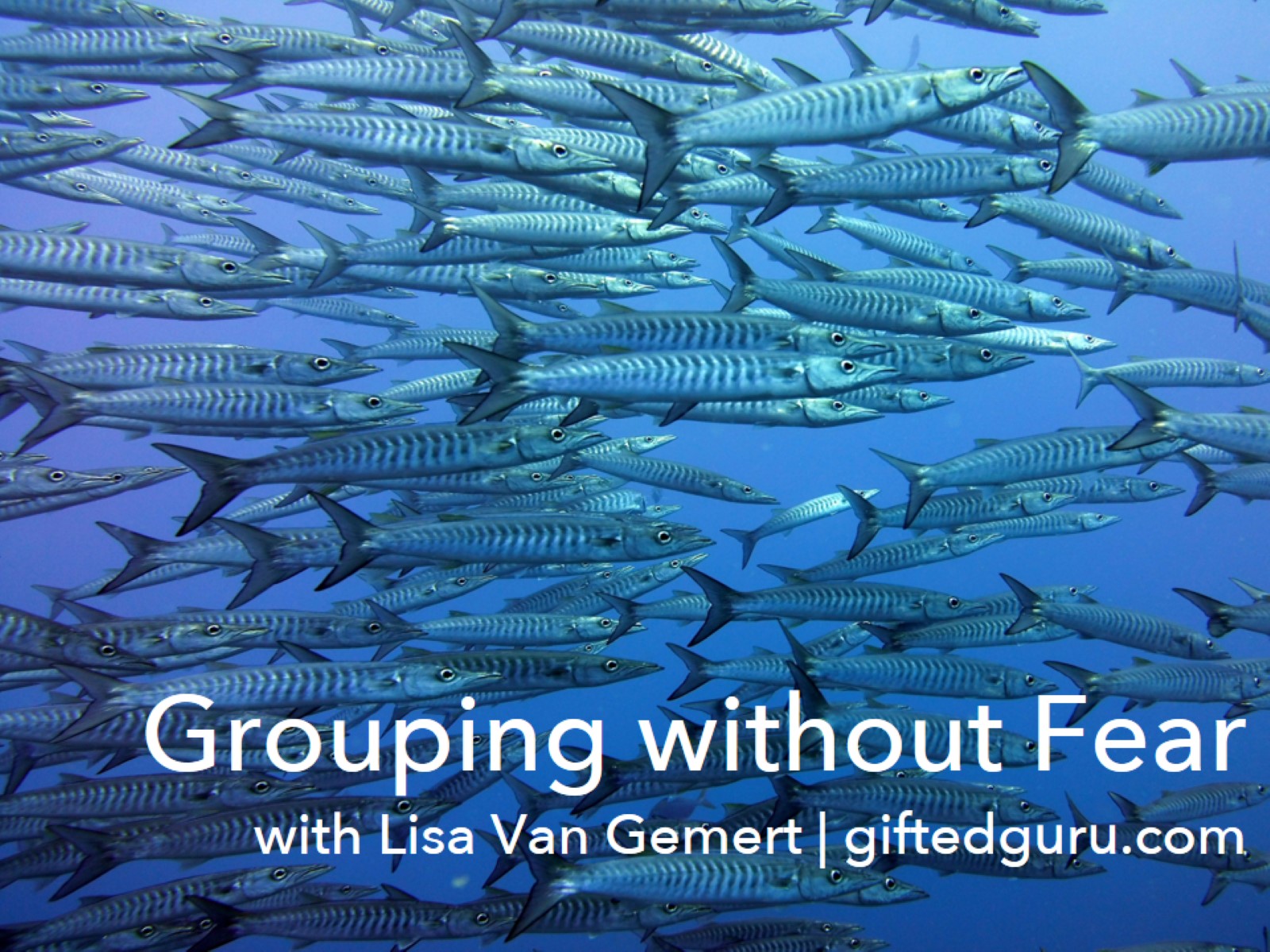 Grouping without Fearwith Lisa Van Gemert | giftedguru.com
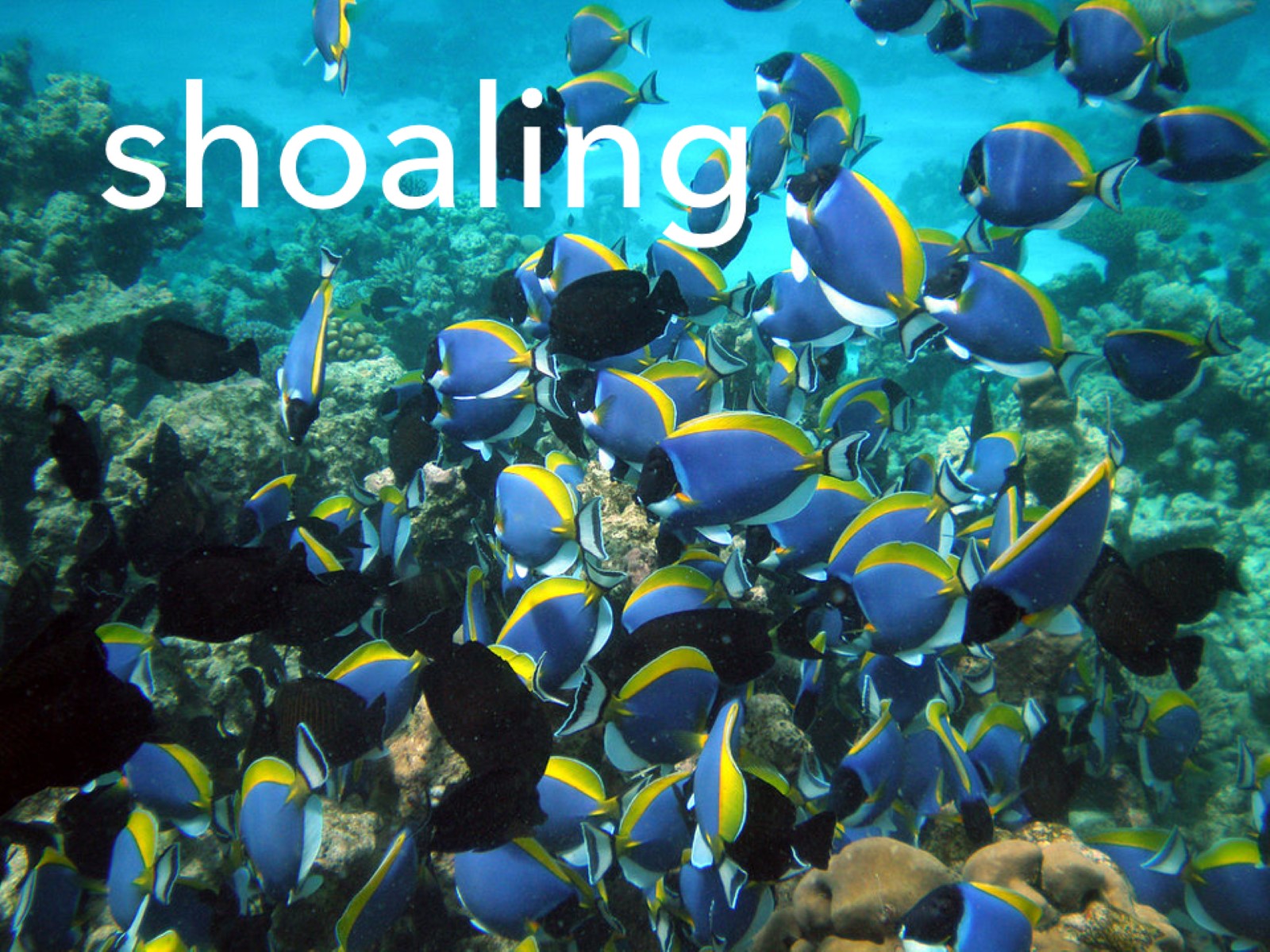 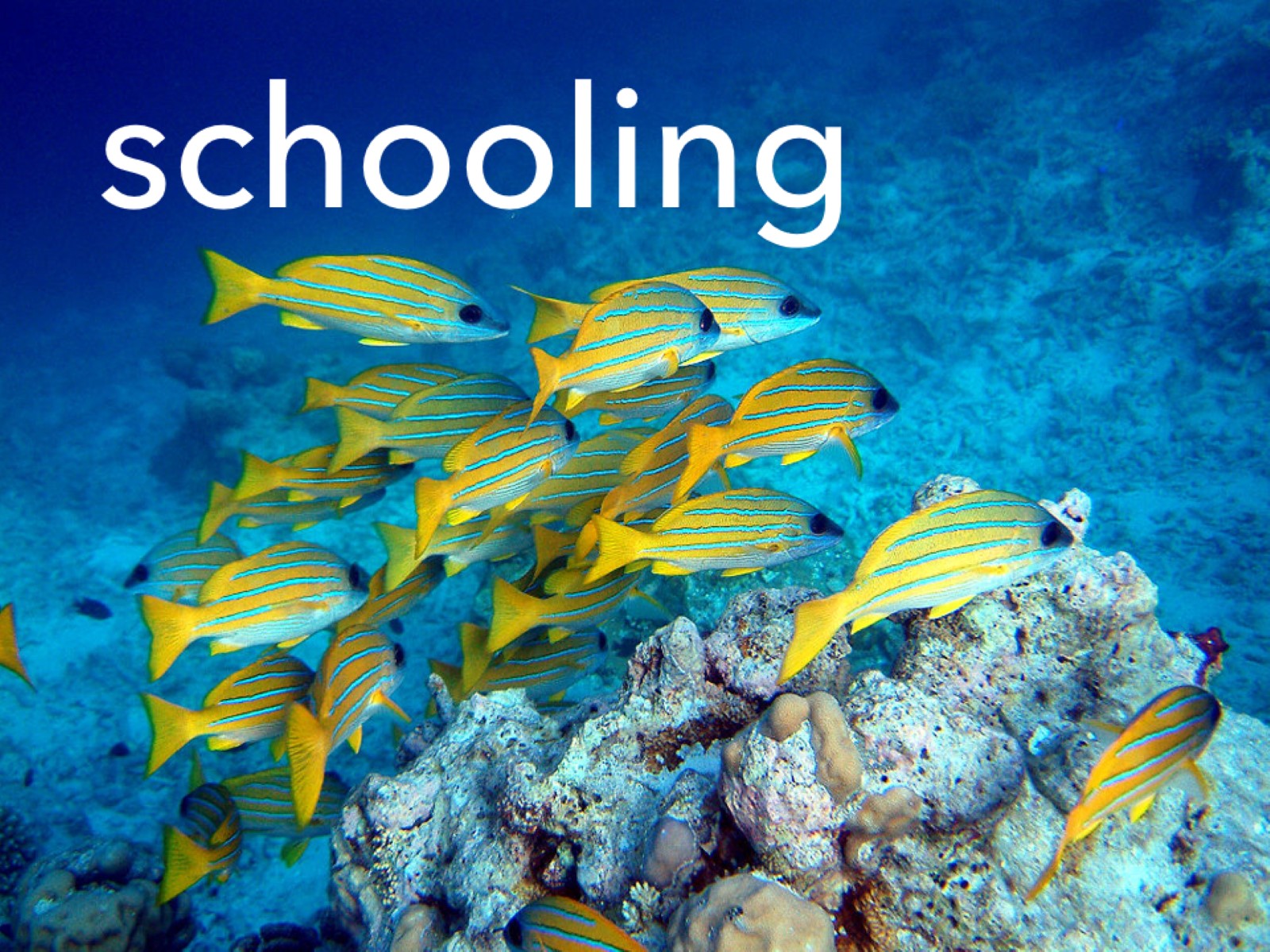 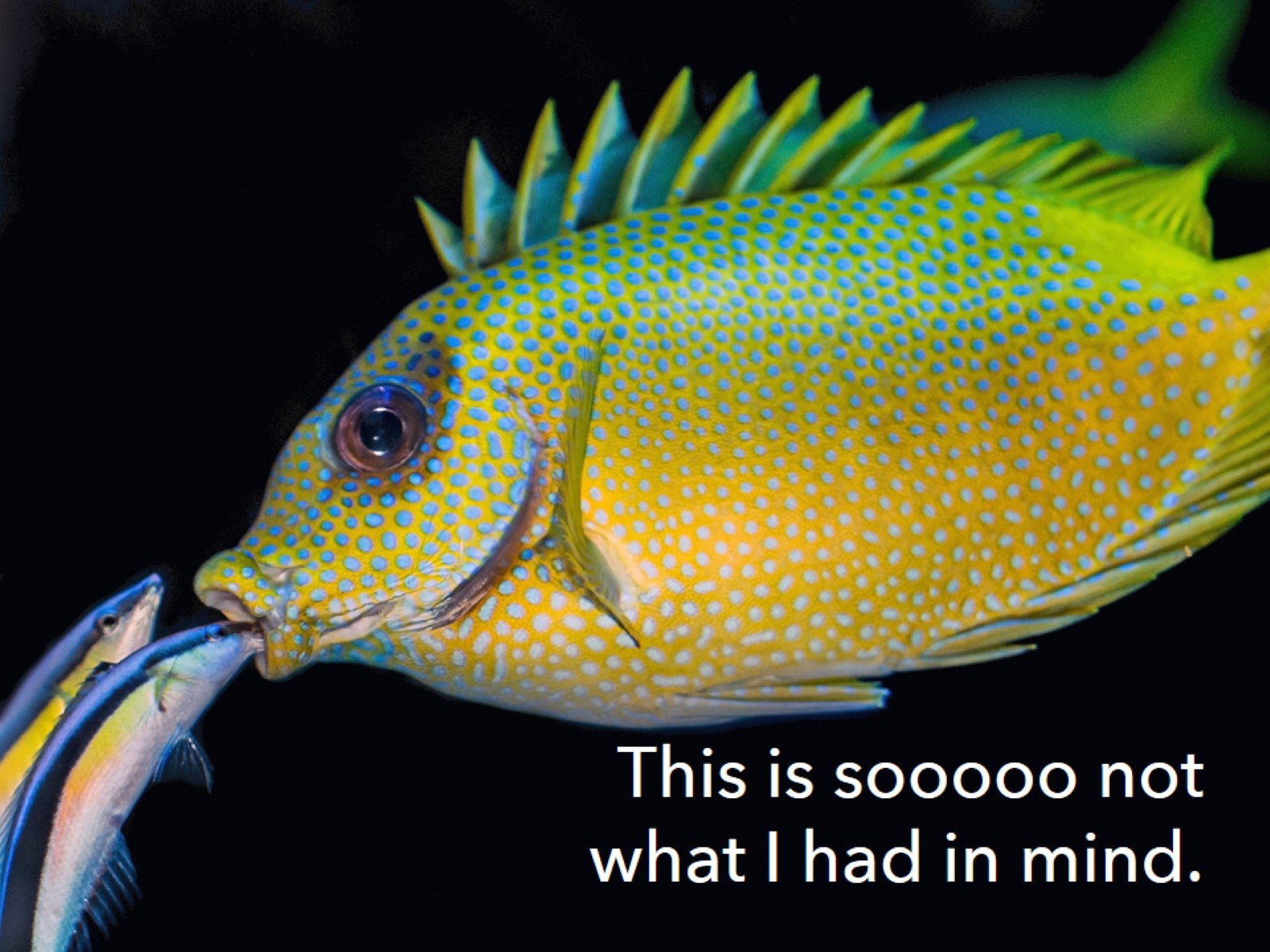 This is sooooo not what I had in mind.
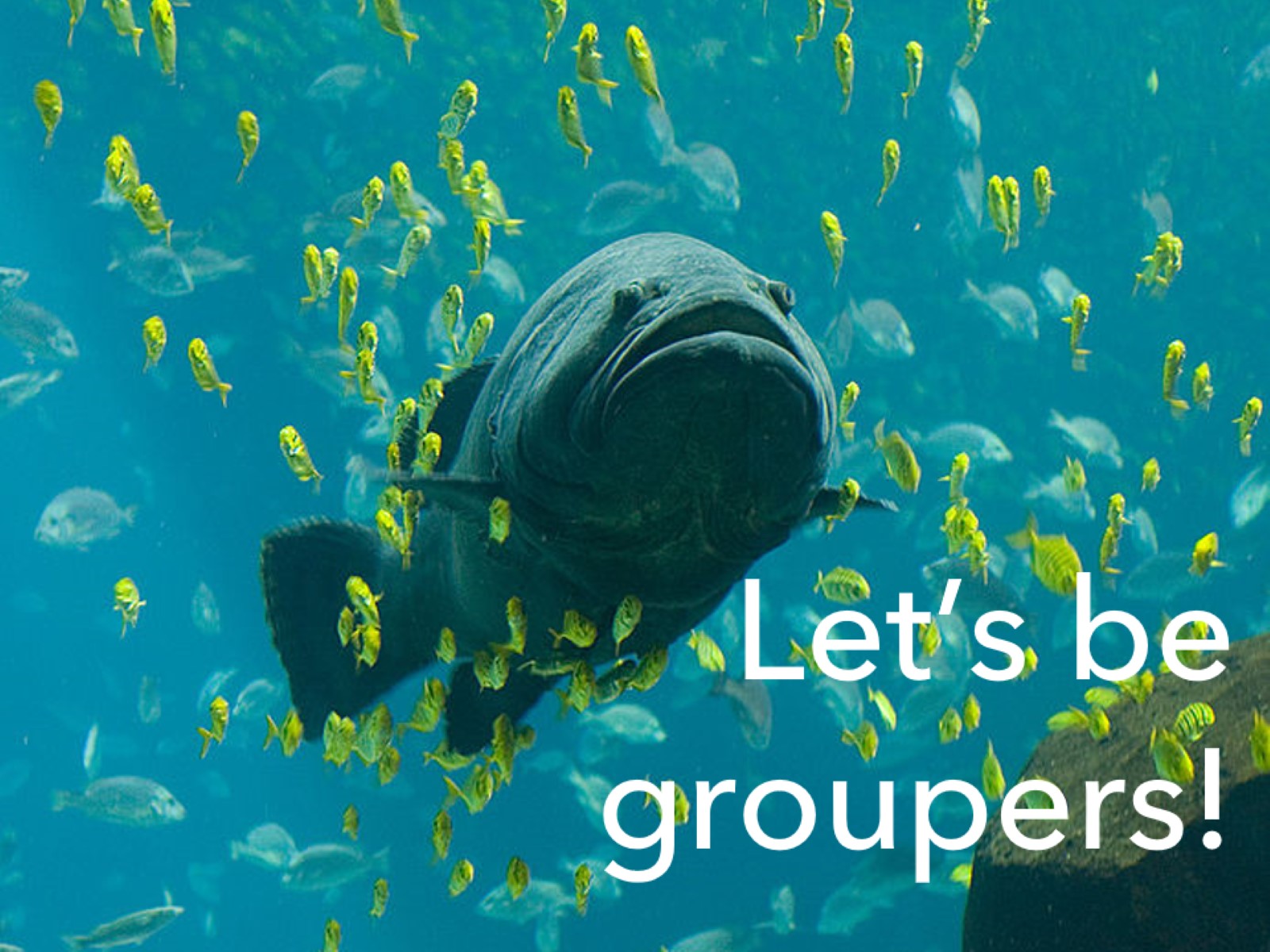 Let’s be groupers!
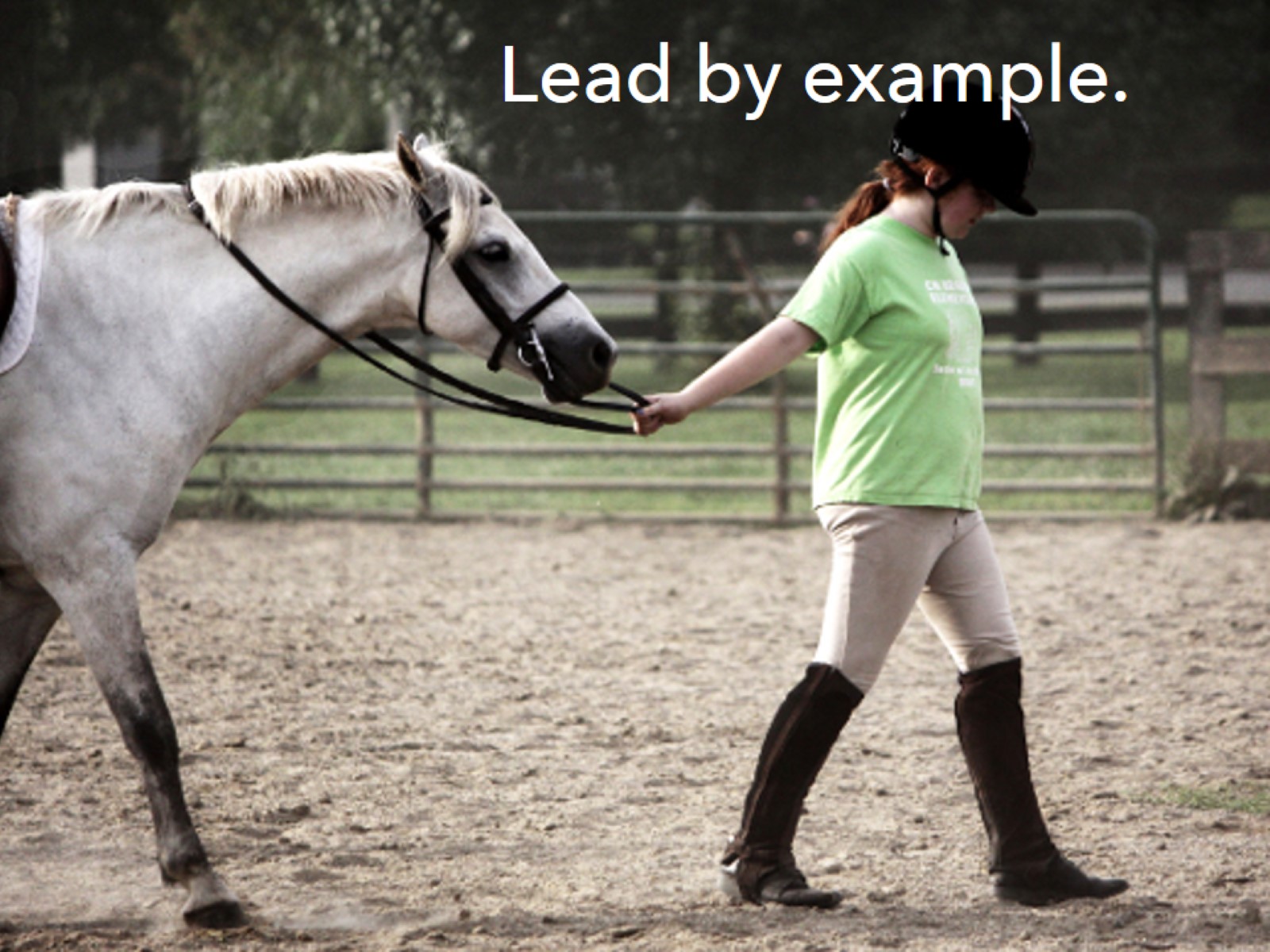 Lead by example.
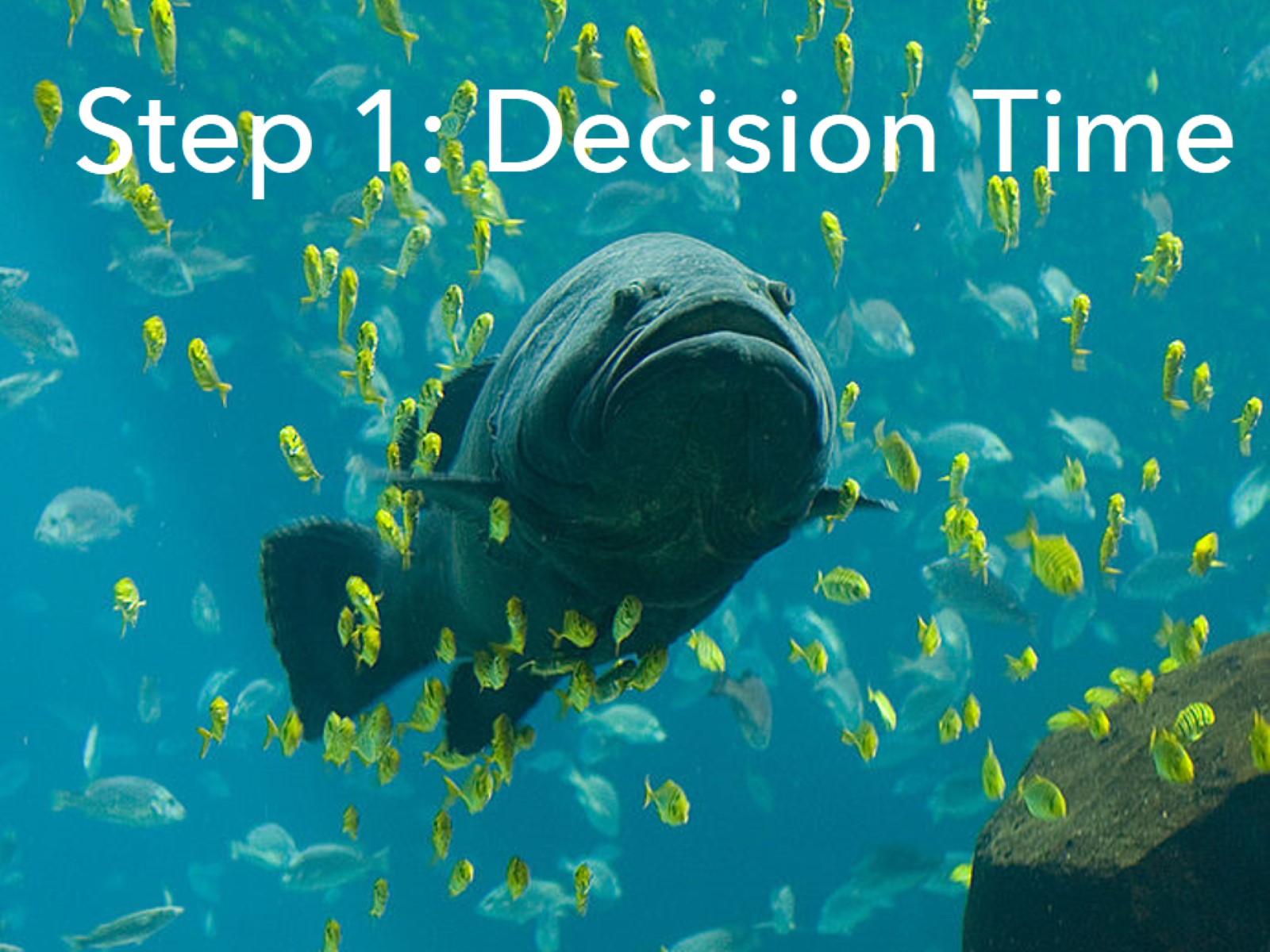 Step 1: Decision Time
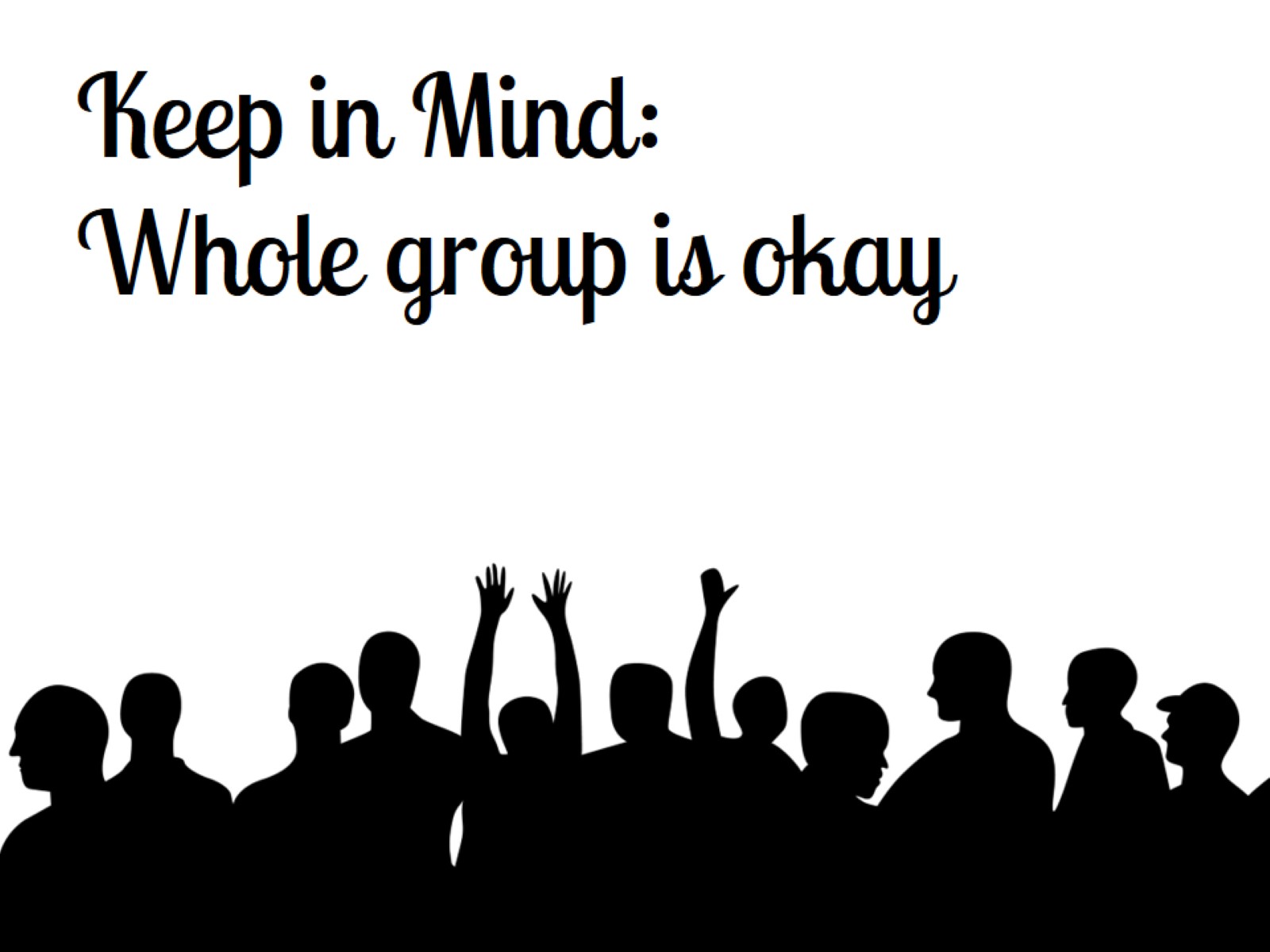 Keep in Mind:Whole group is okay
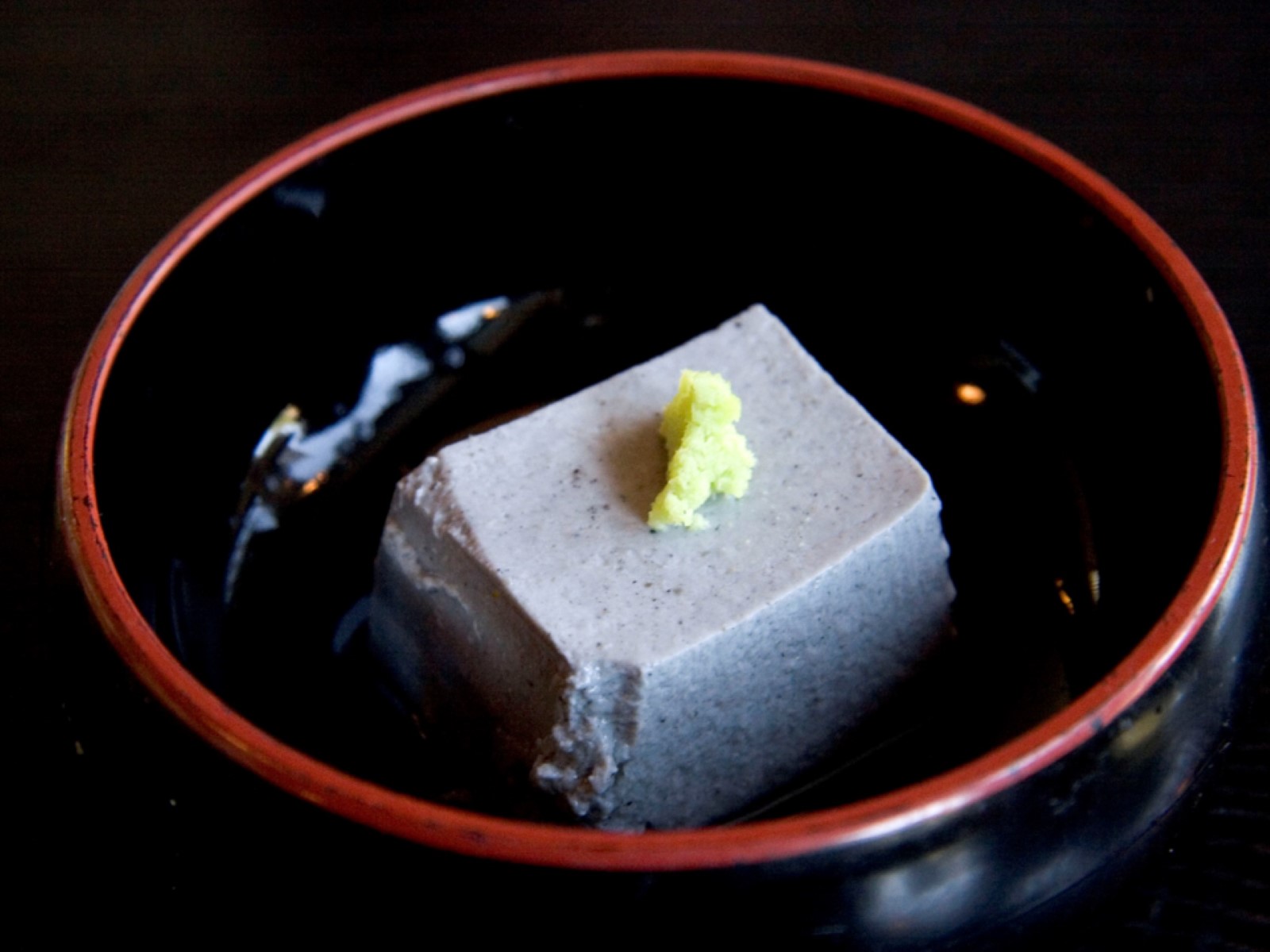 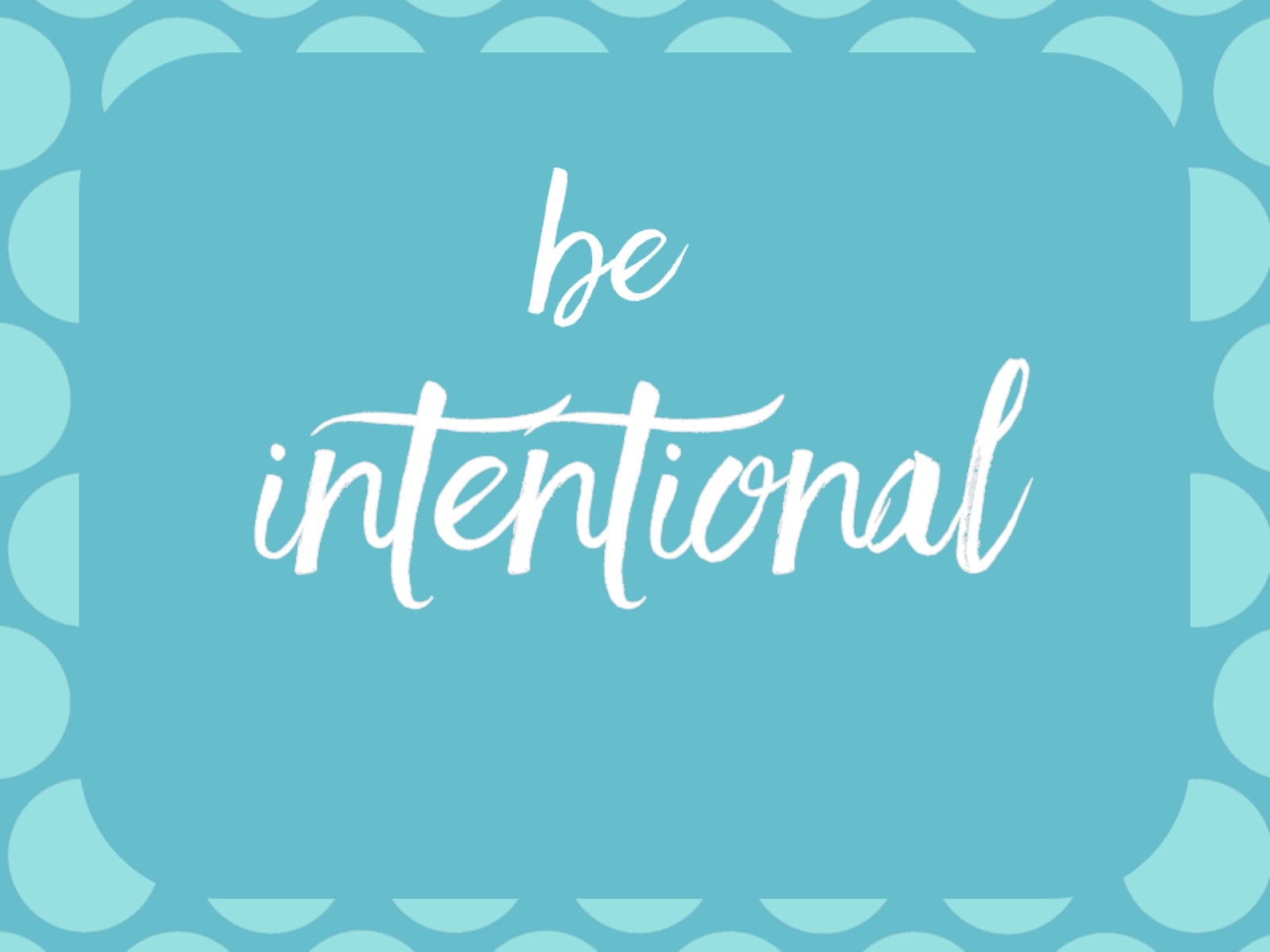 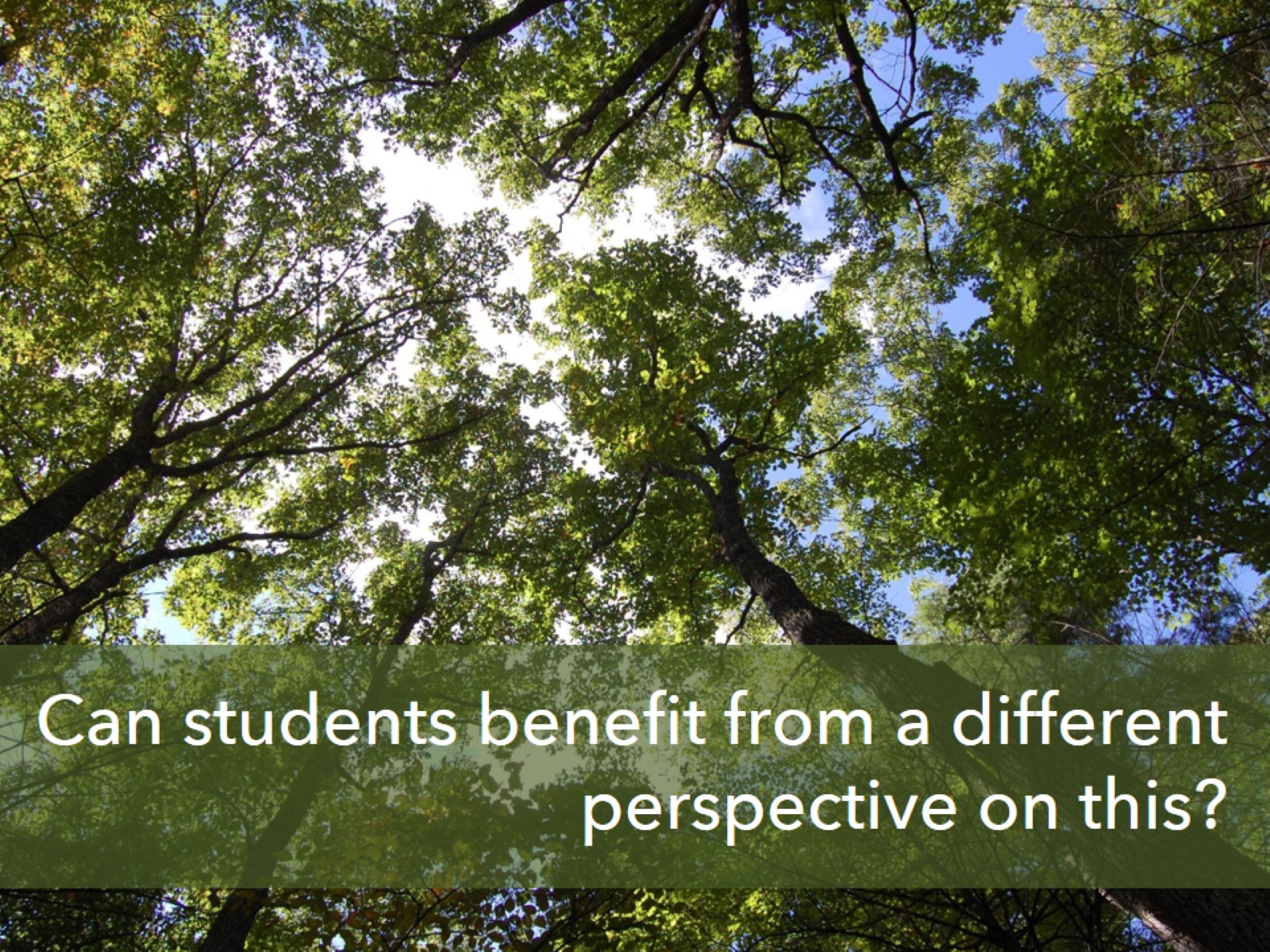 Can students benefit from a different perspective on this?
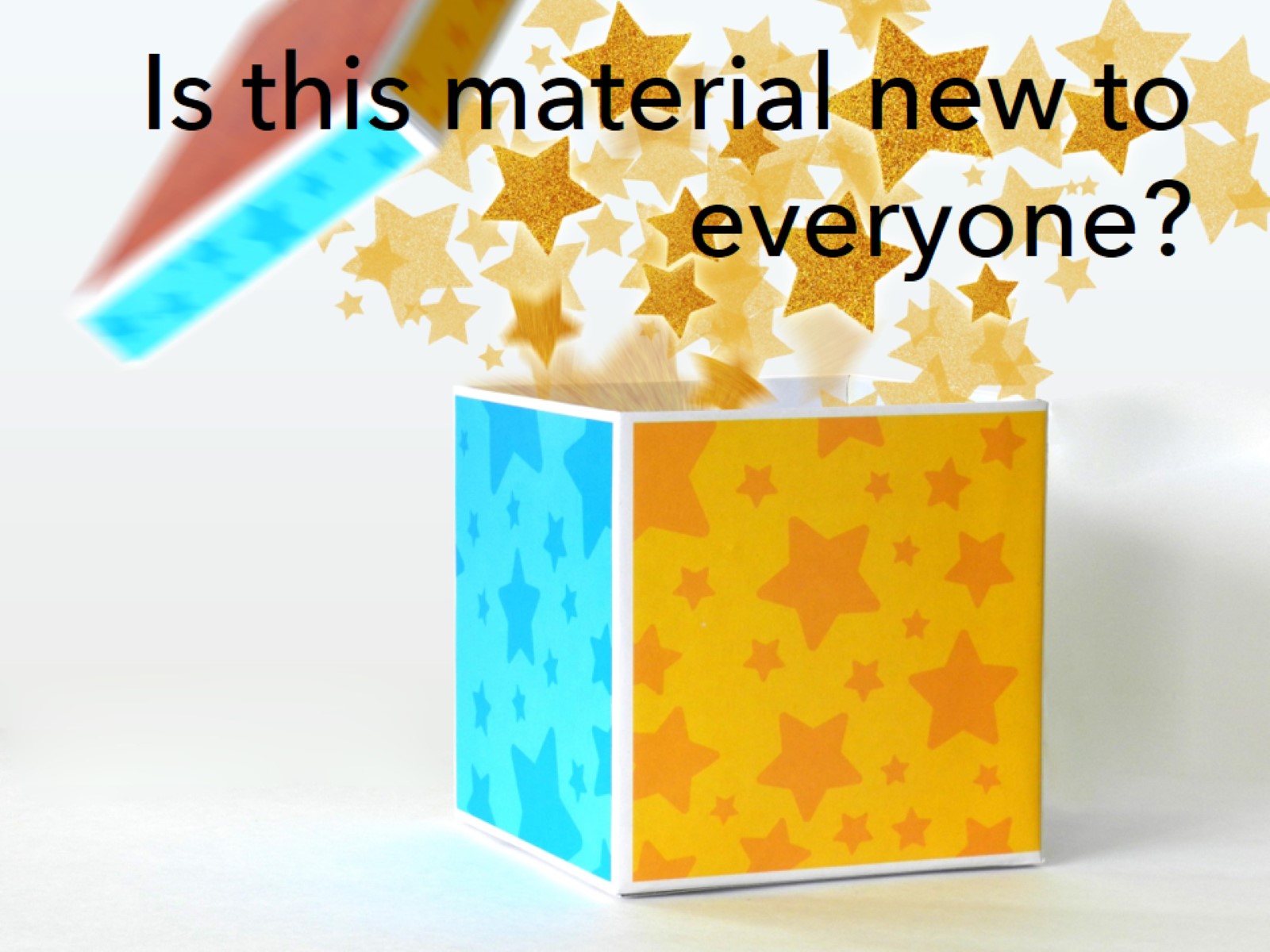 Is this material new to everyone?
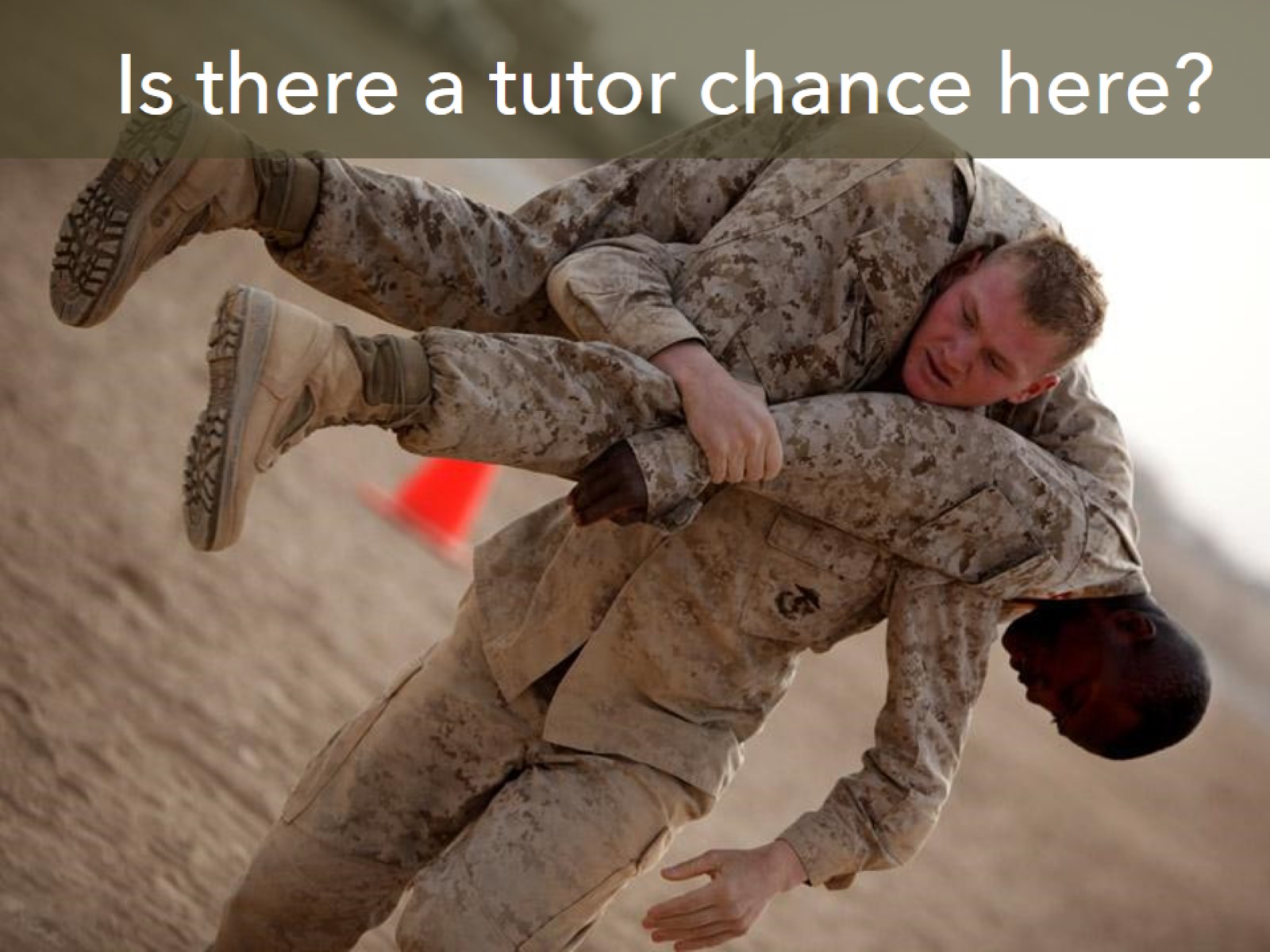 Is there a tutor chance here?
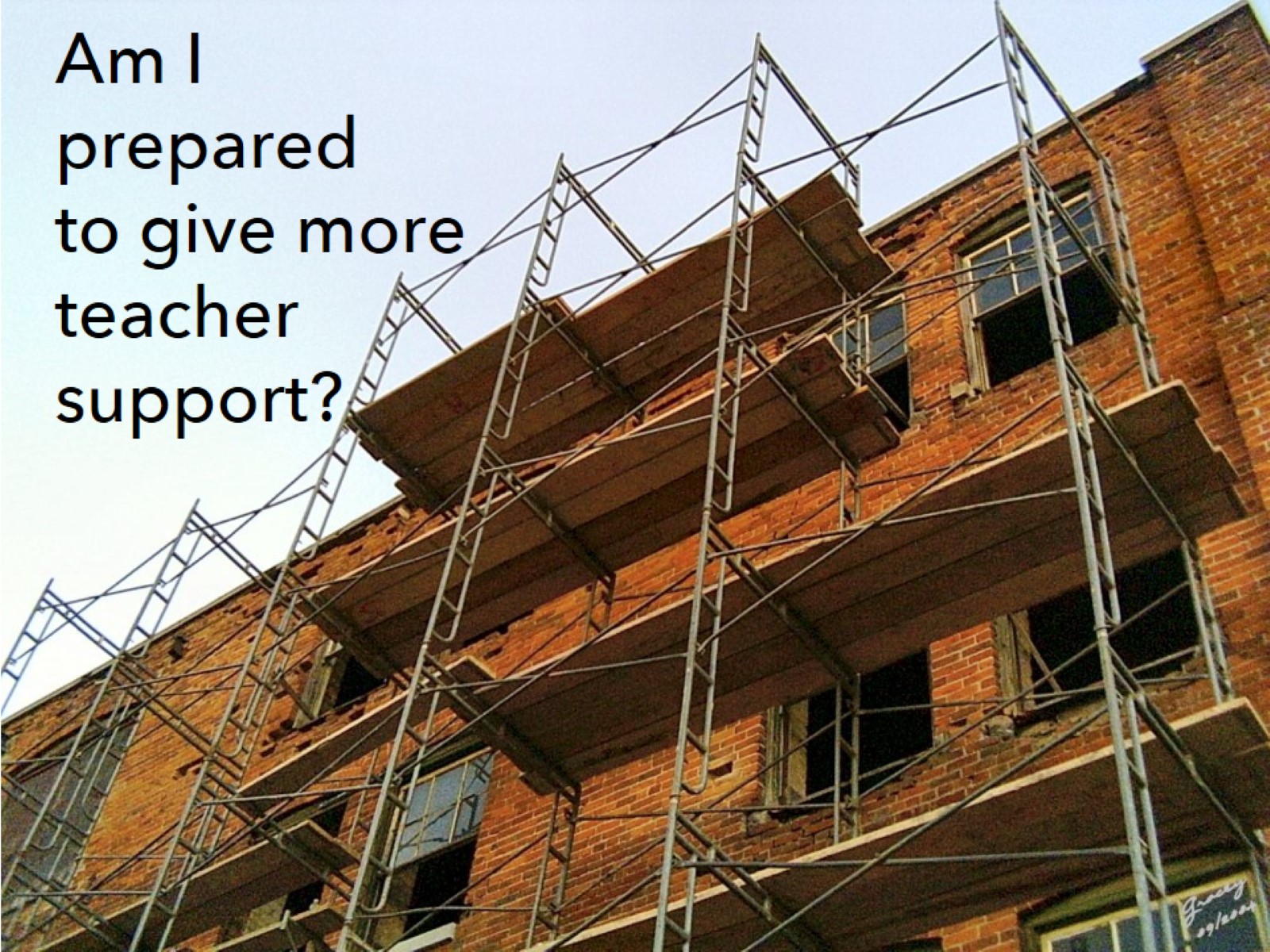 Am I preparedto give more teacher support?
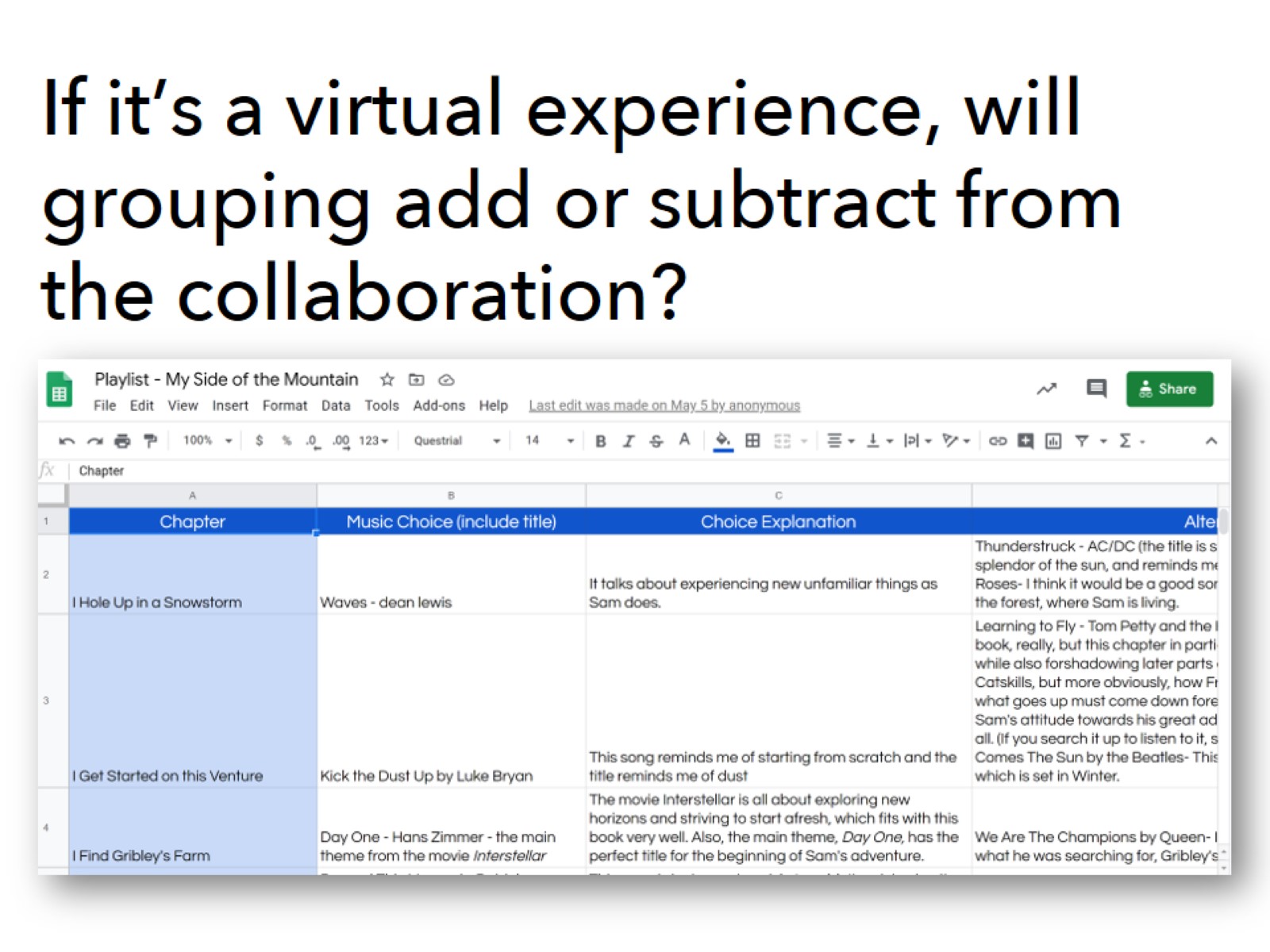 If it’s a virtual experience, will grouping add or subtract from the collaboration?
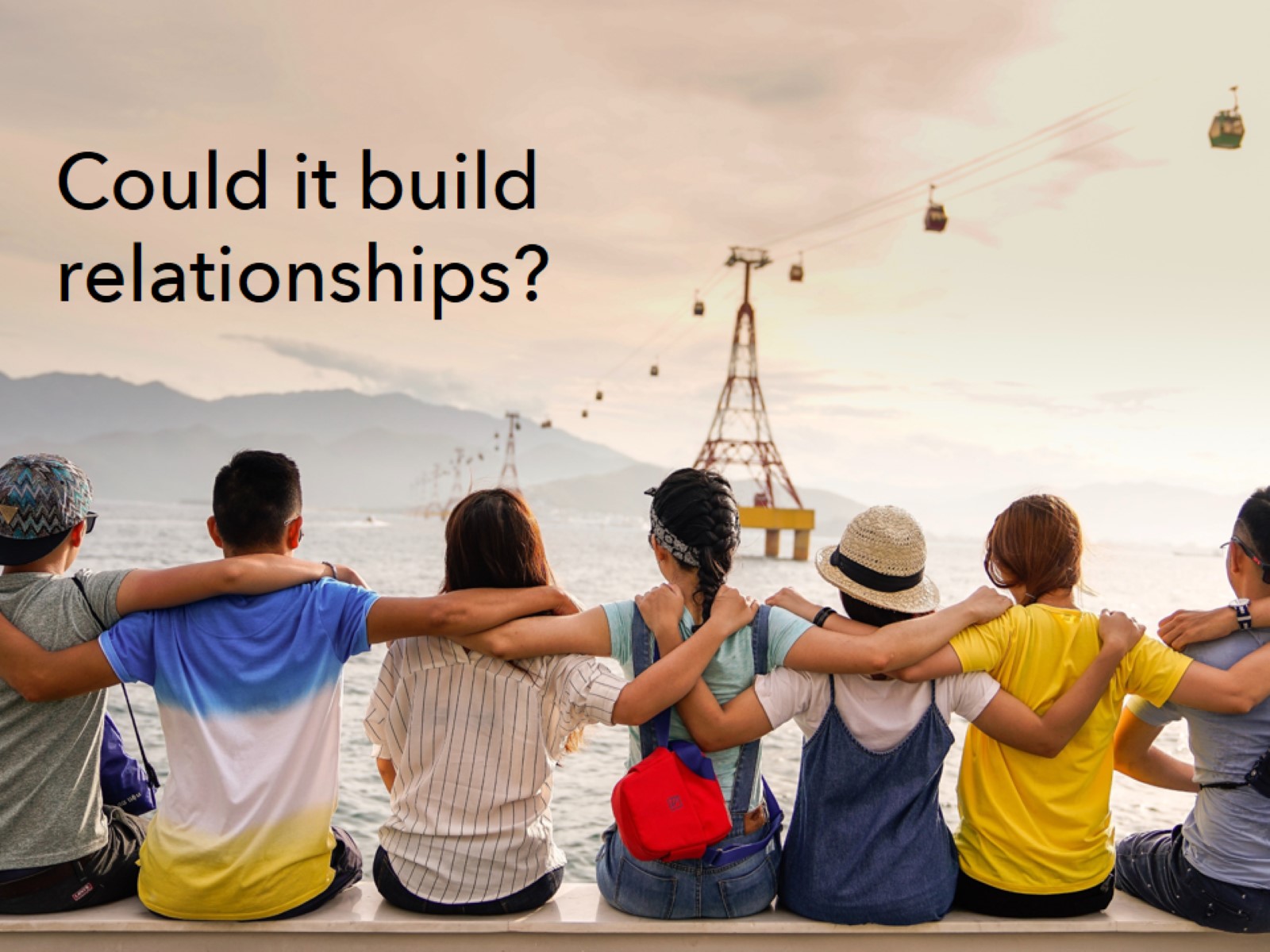 Could it build relationships?
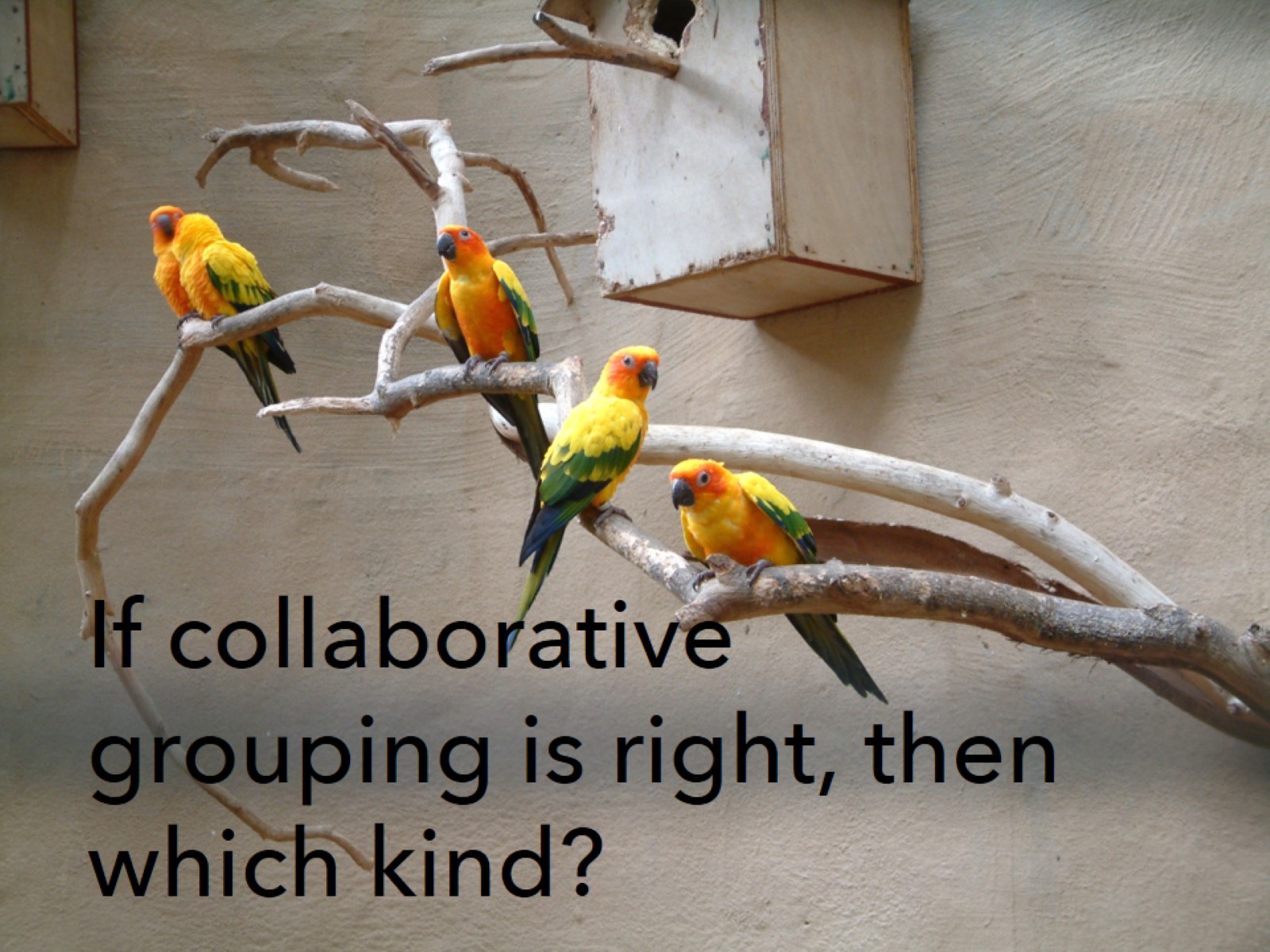 If collaborative grouping is right, then which kind?
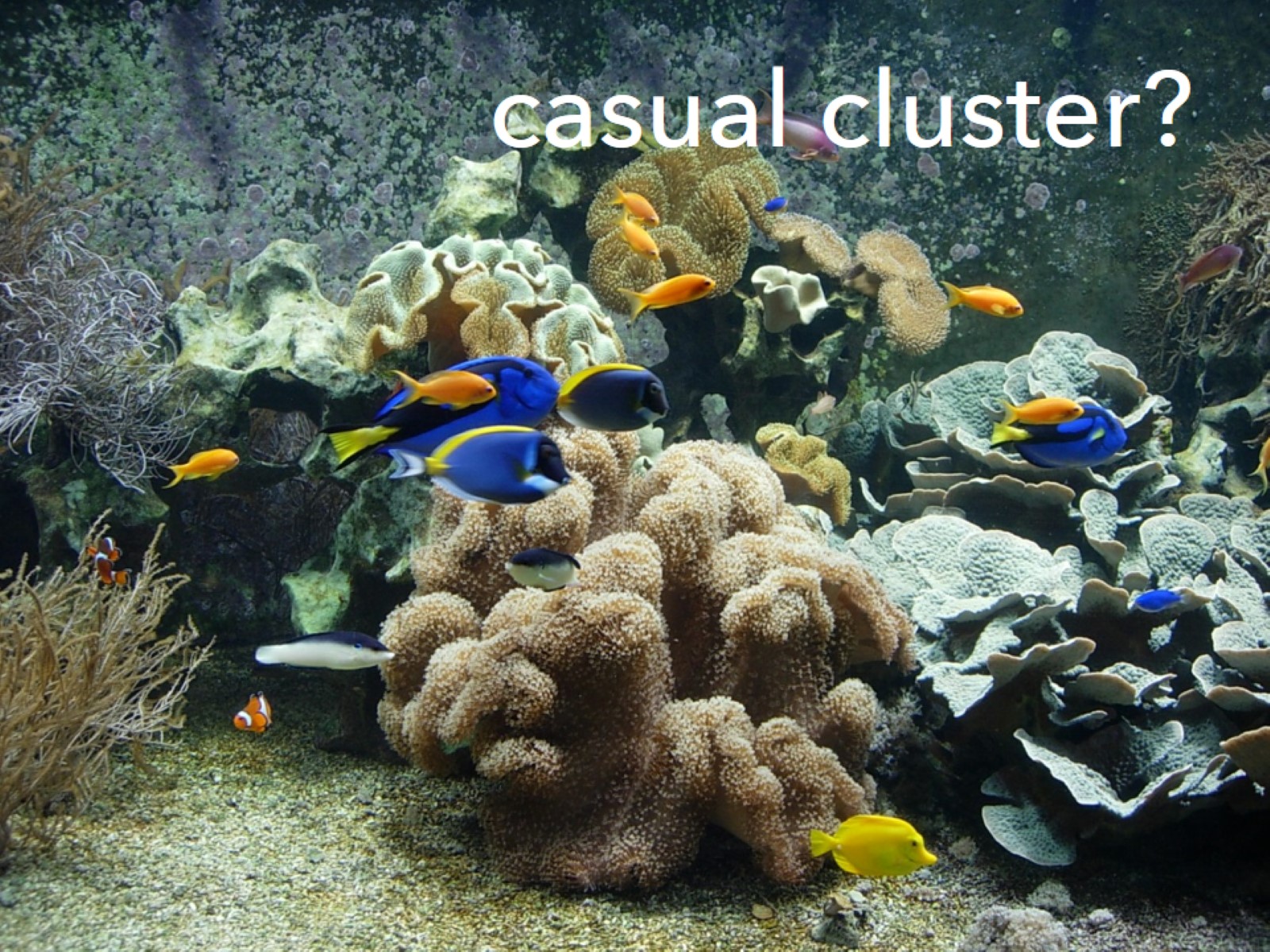 casual cluster?
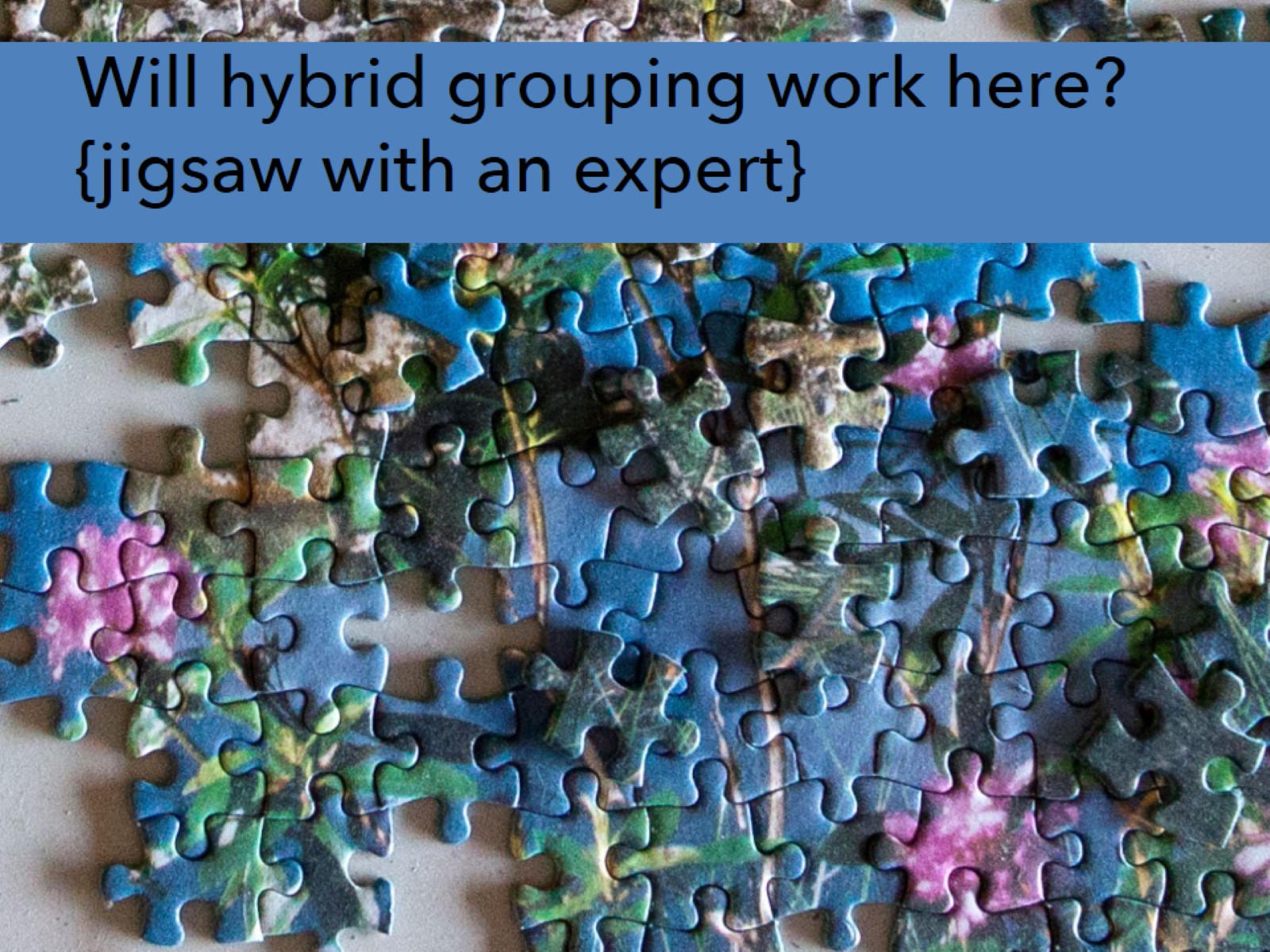 Will hybrid grouping work here?{jigsaw with an expert}
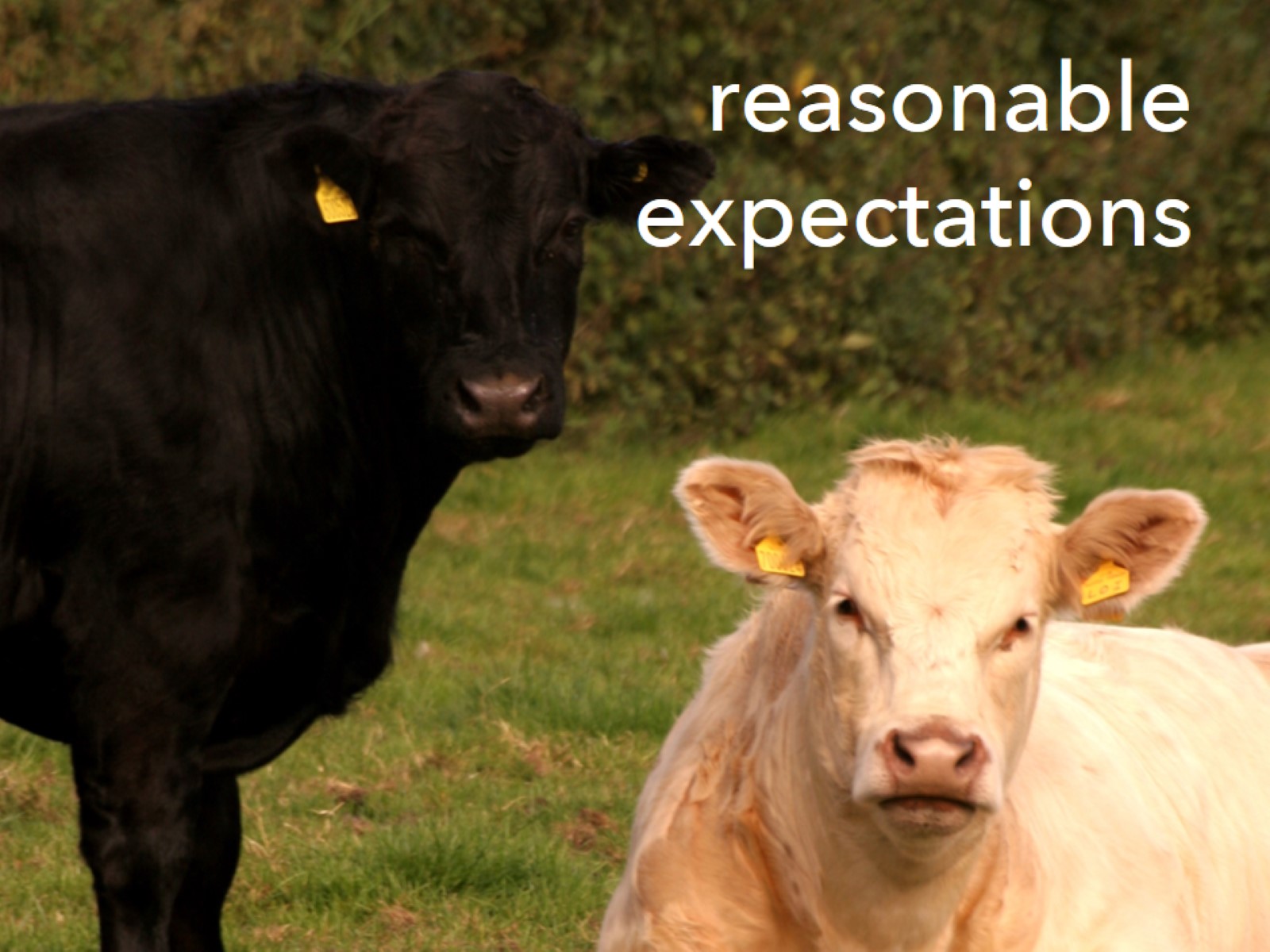 reasonable expectations
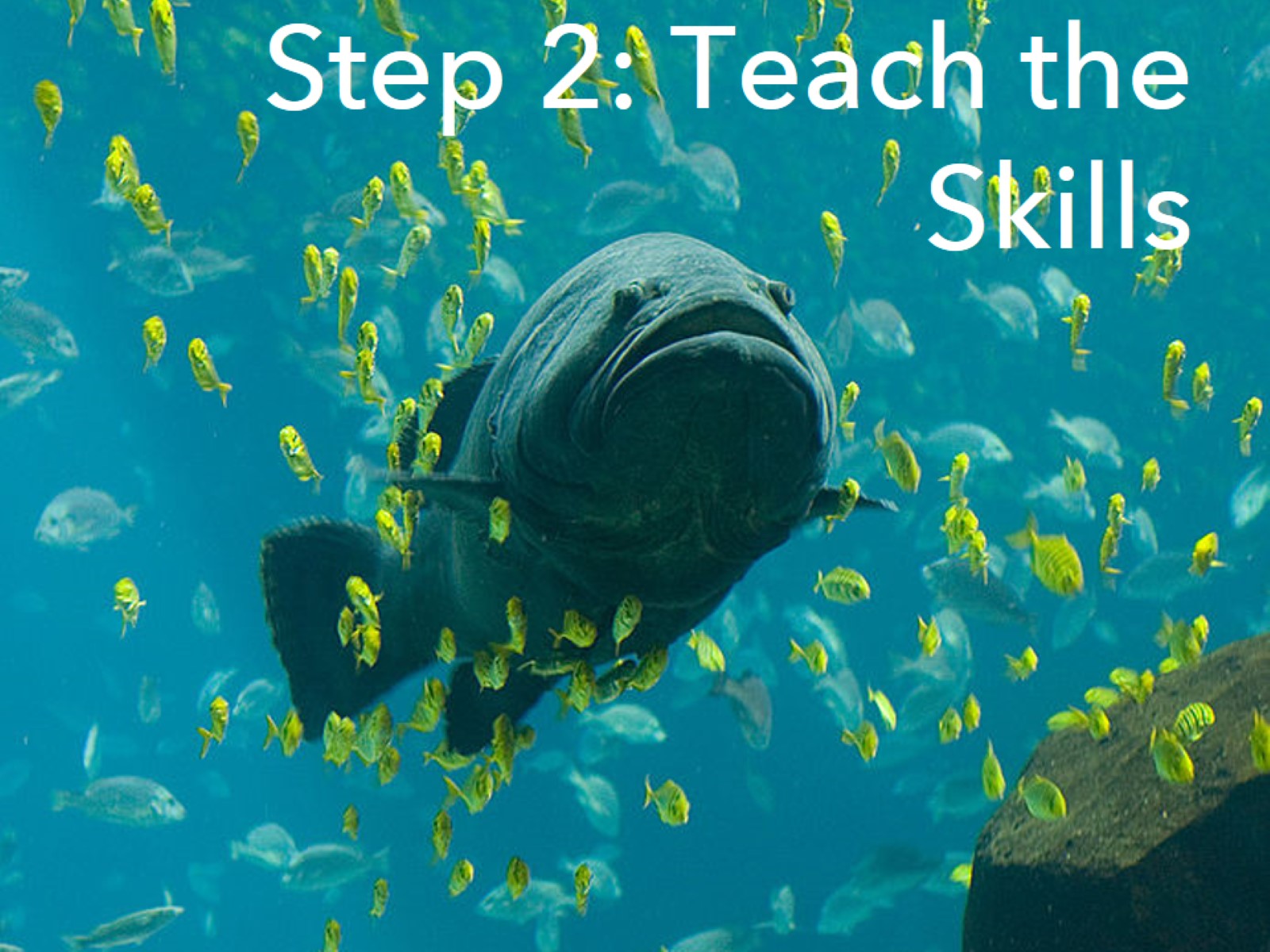 Step 2: Teach the Skills
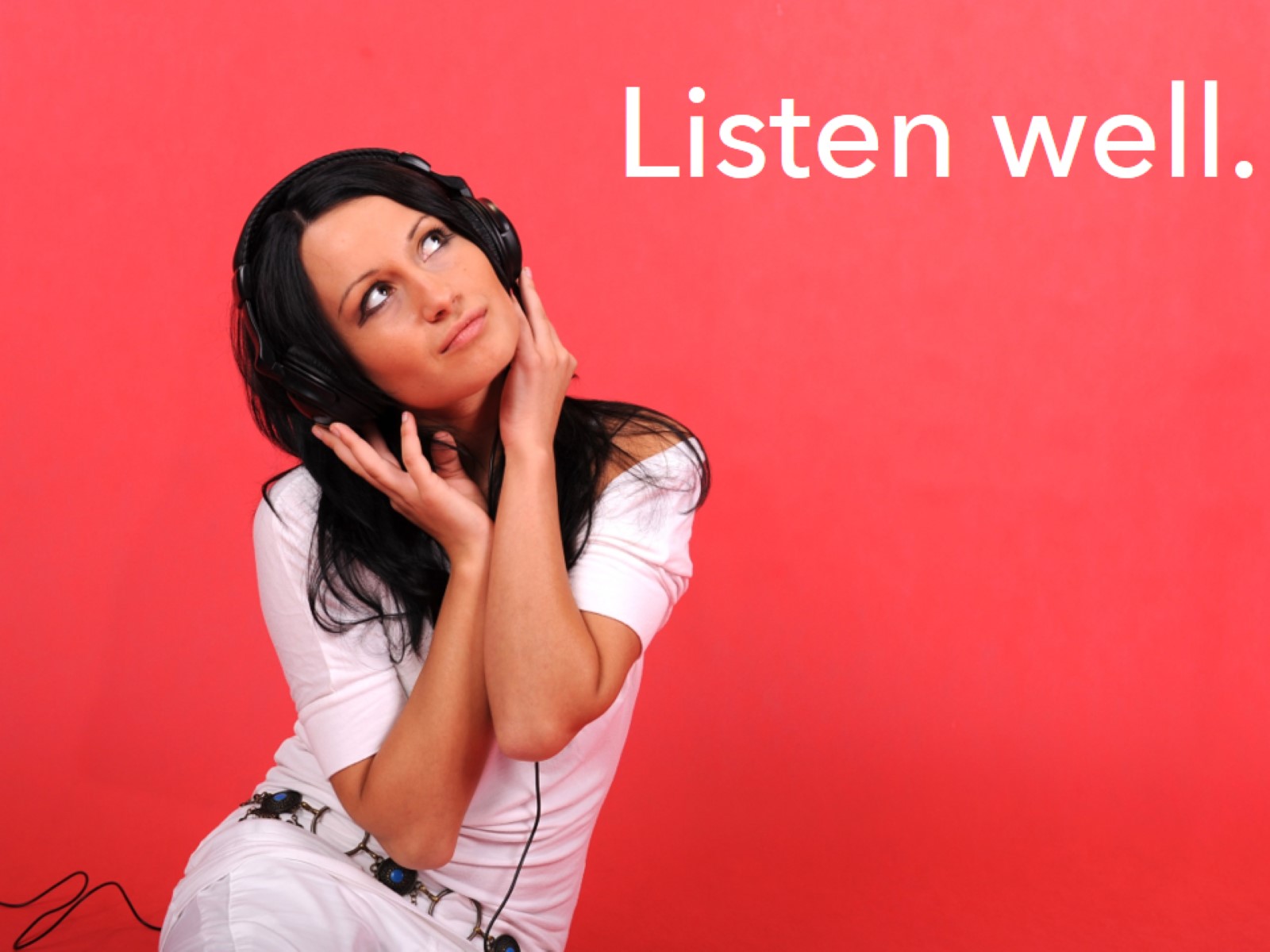 Listen well.
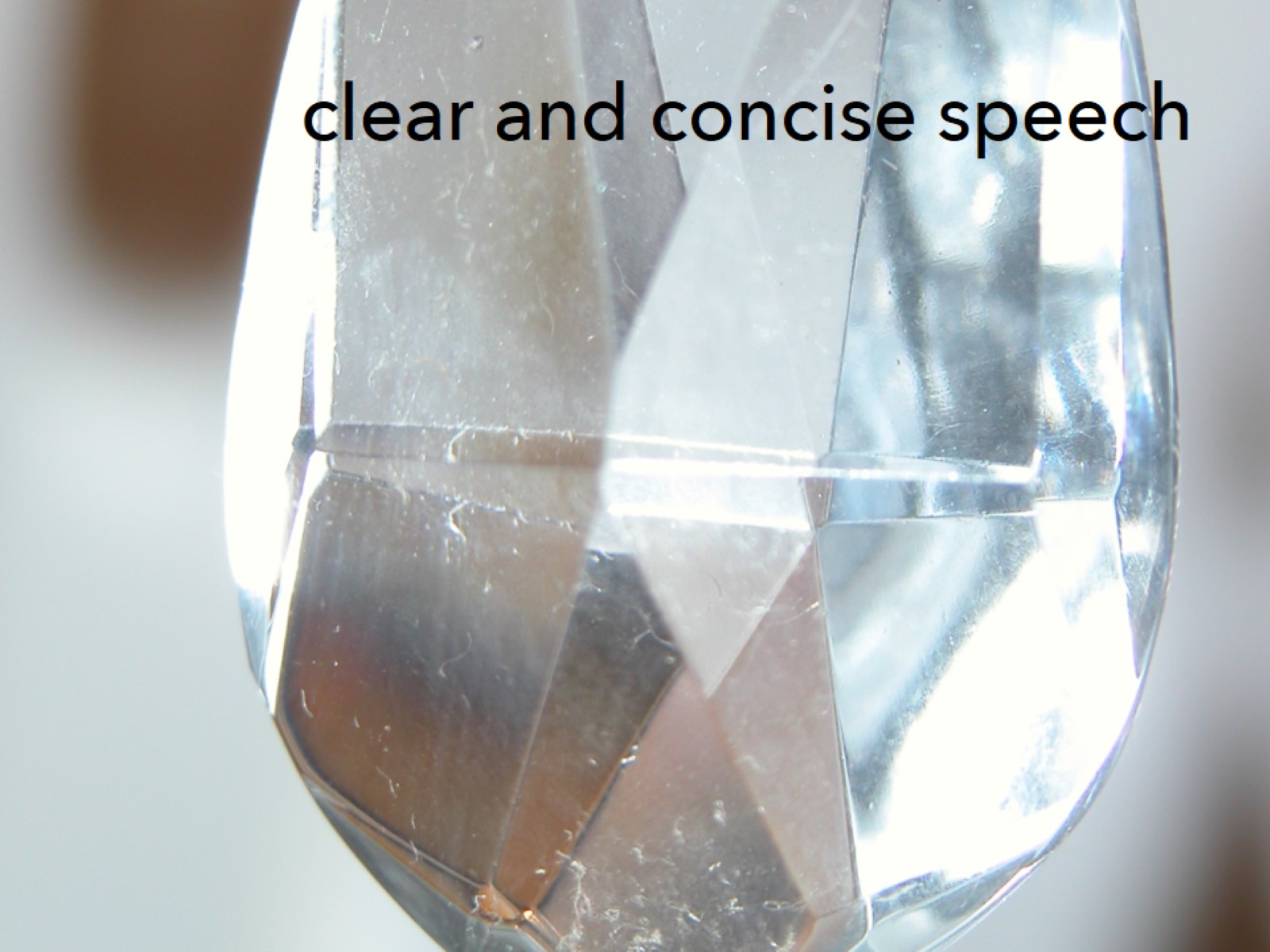 clear and concise speech
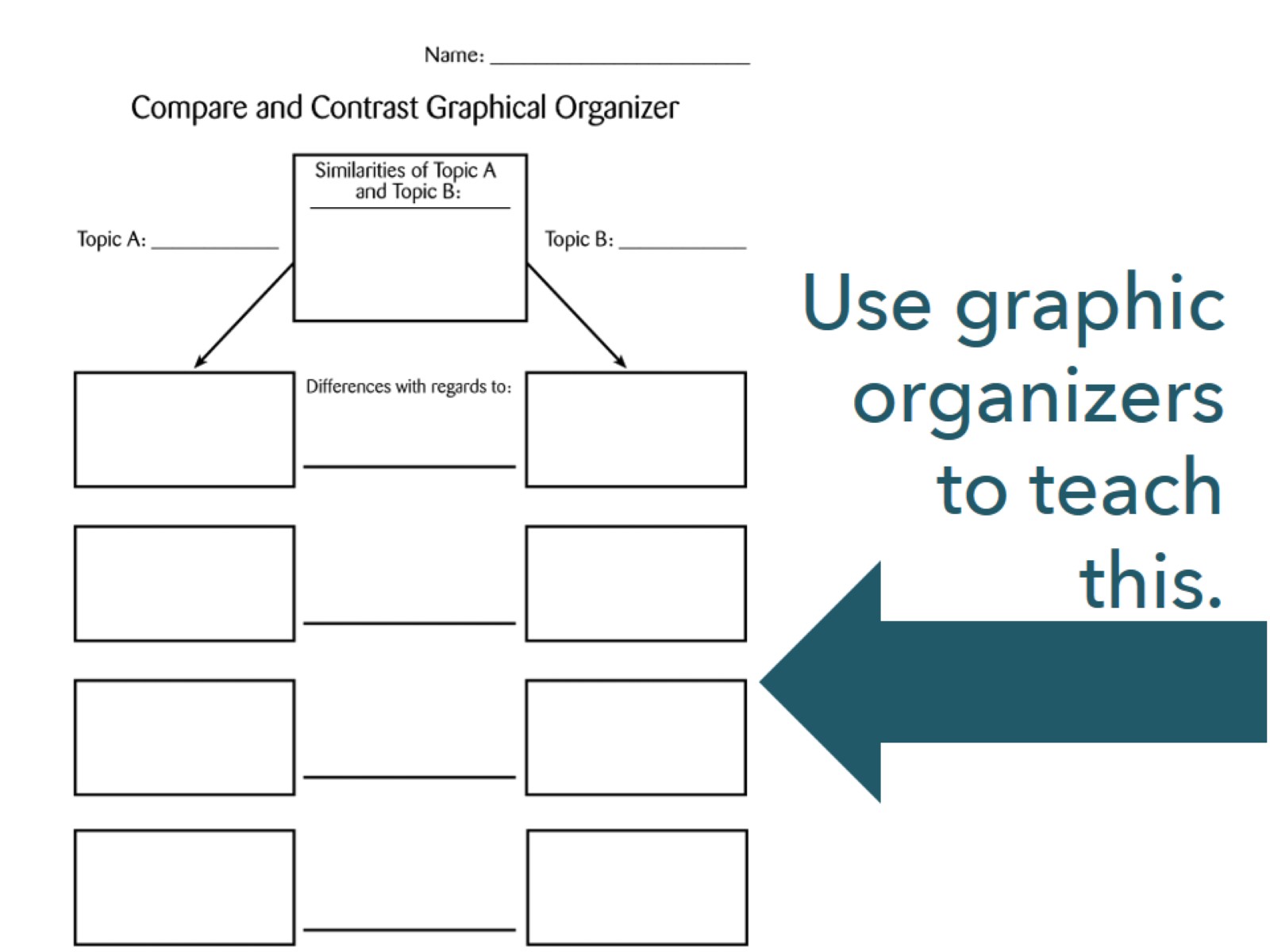 Use graphic organizers to teach this.
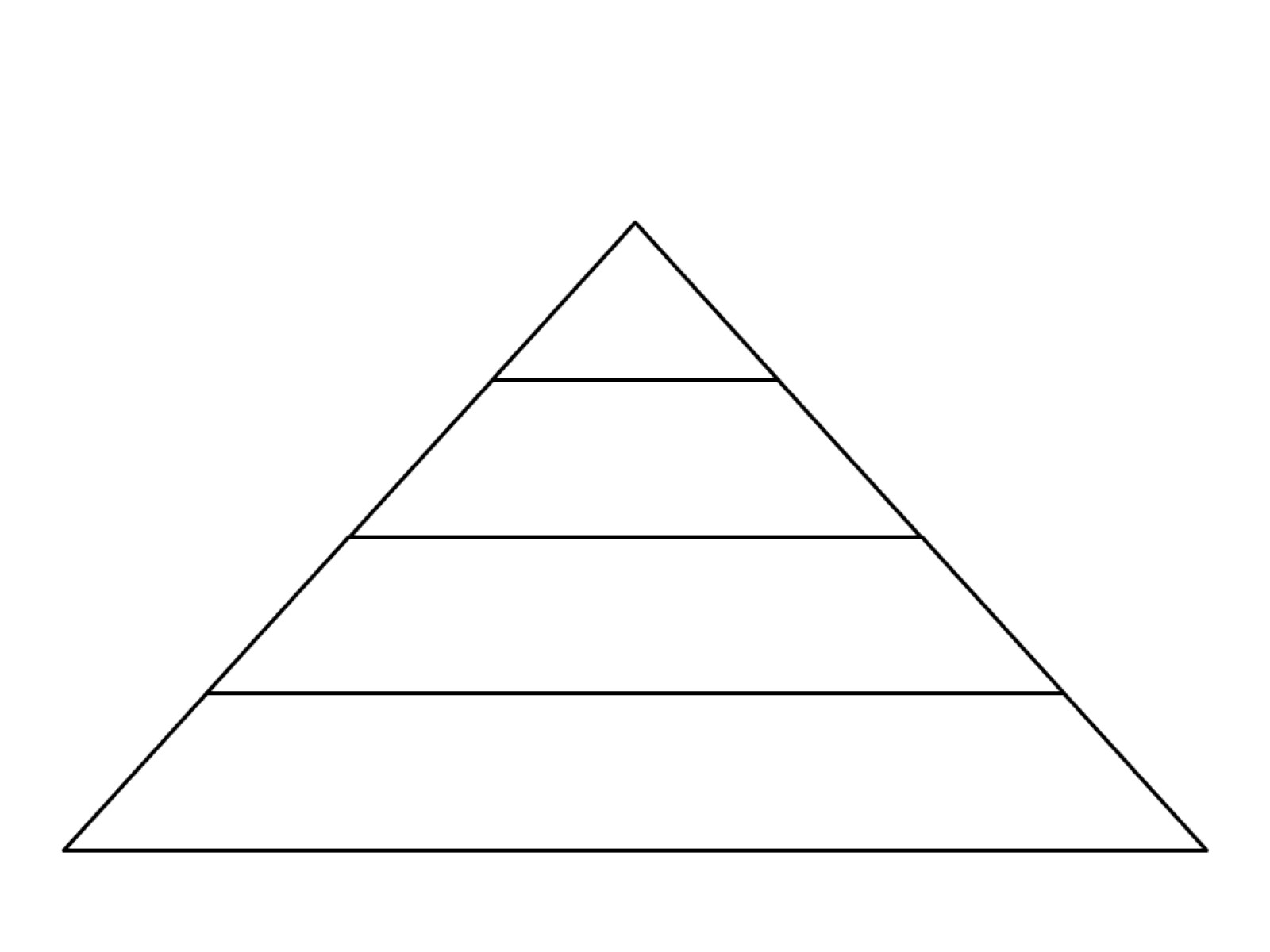 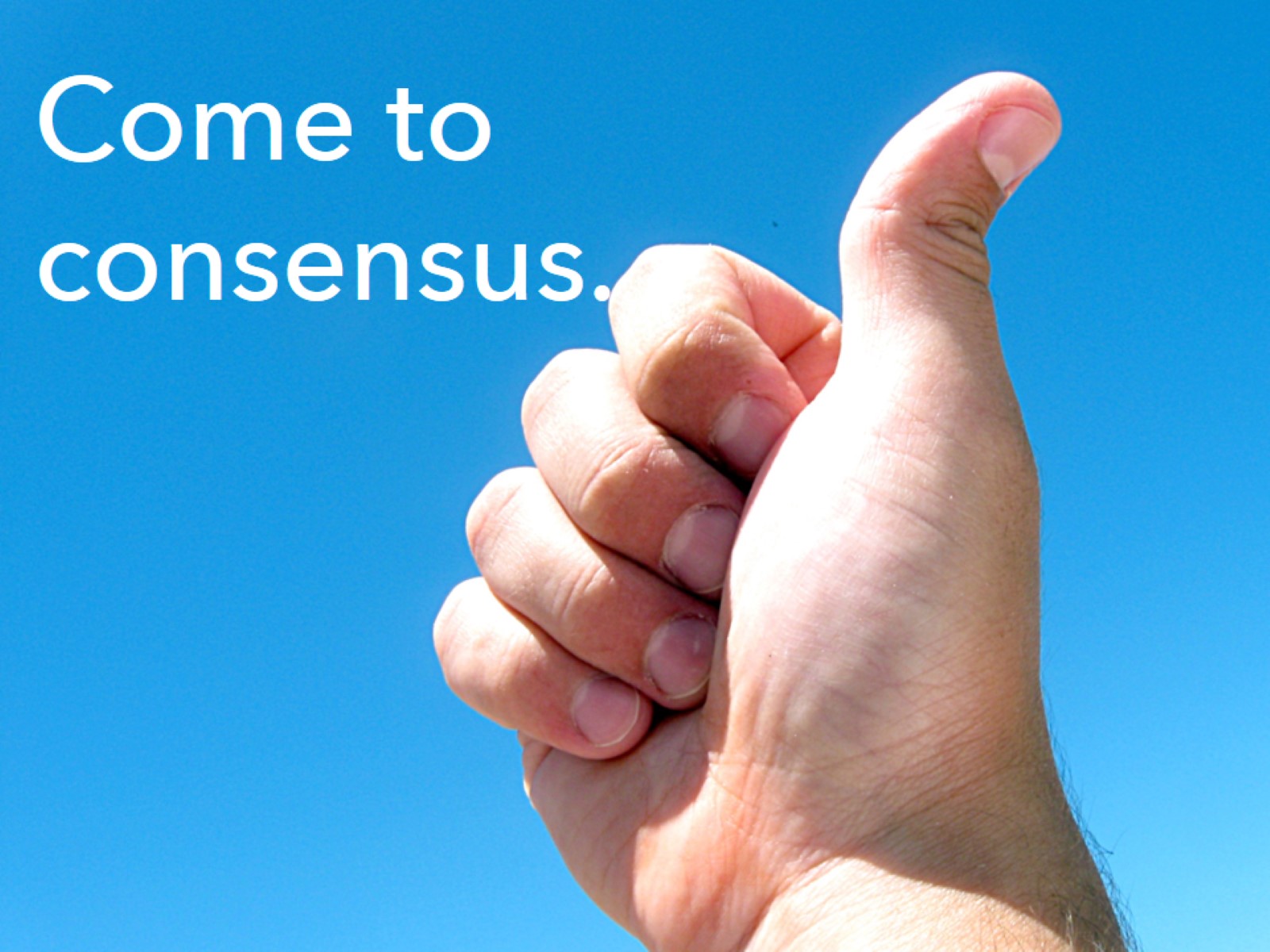 Come to consensus.
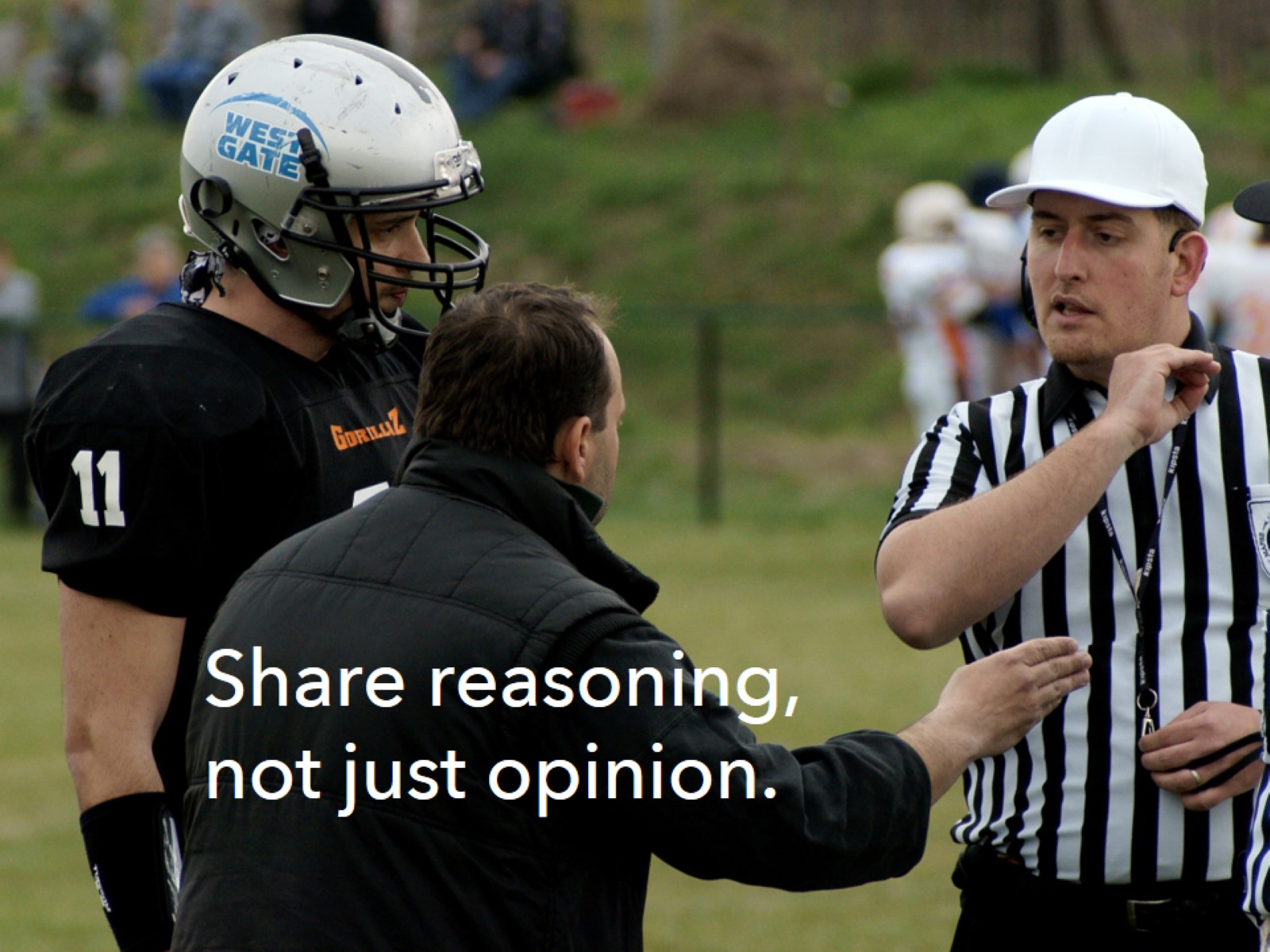 Share reasoning, not just opinion.
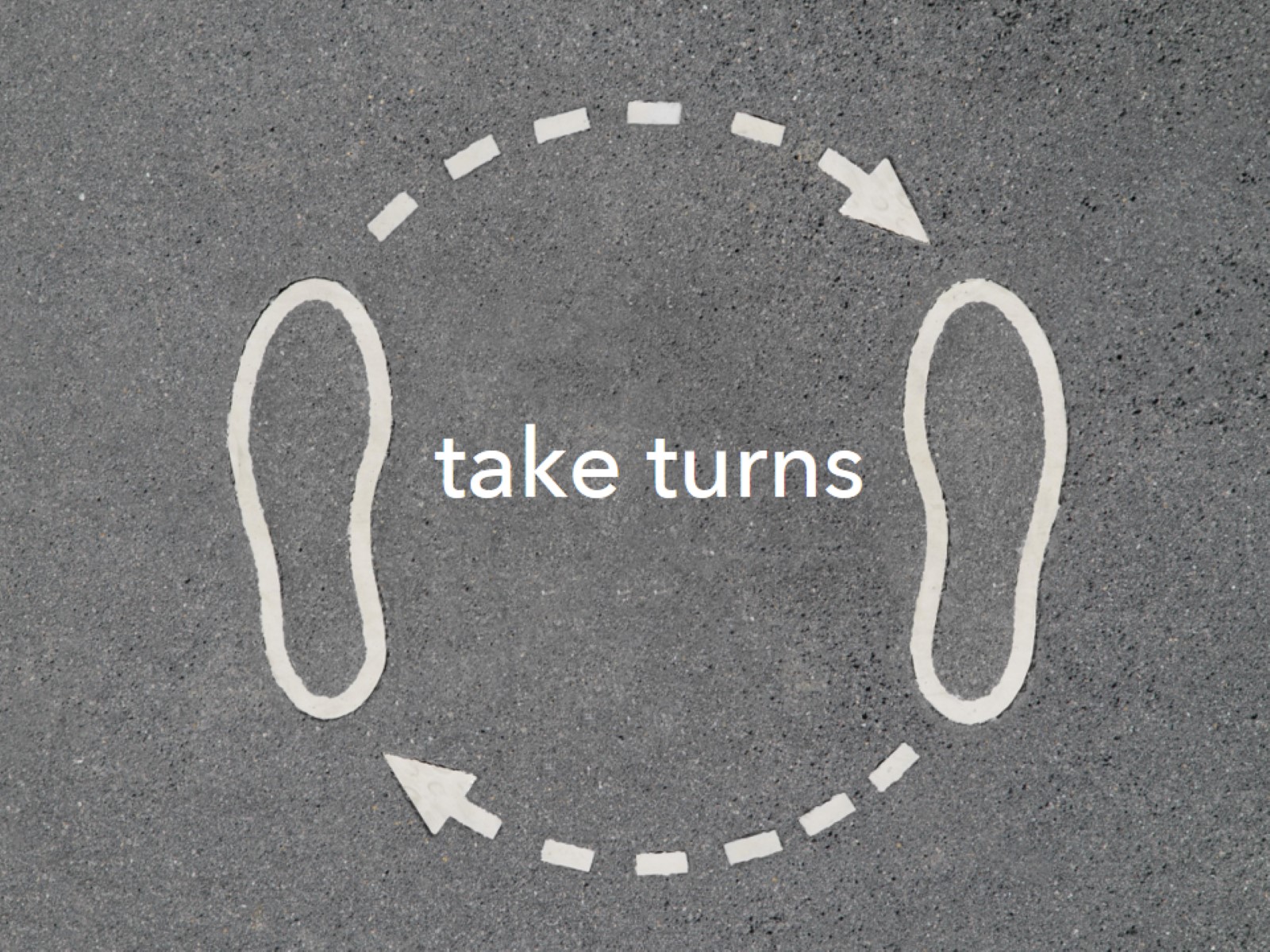 take turns
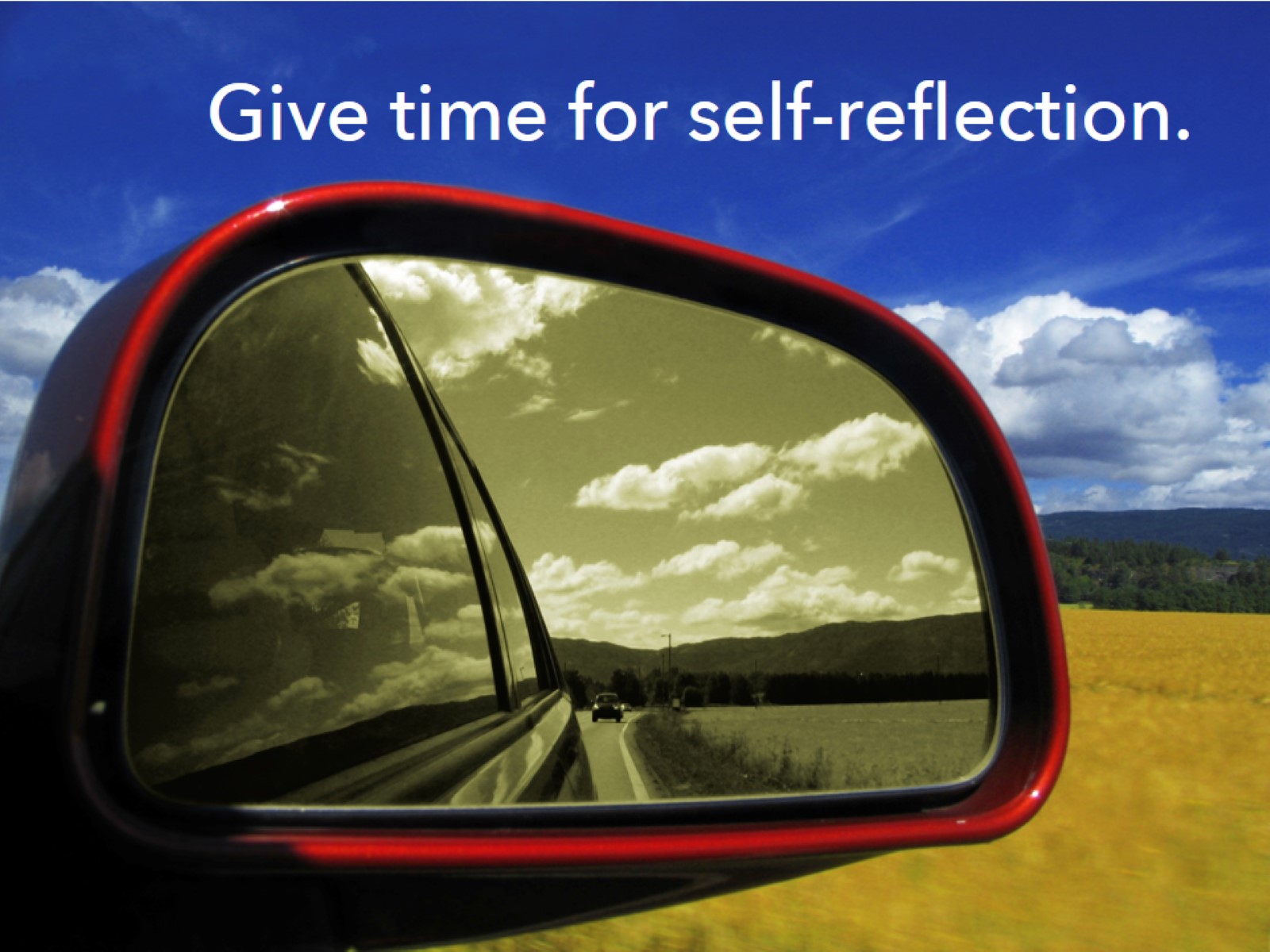 Give time for self-reflection.
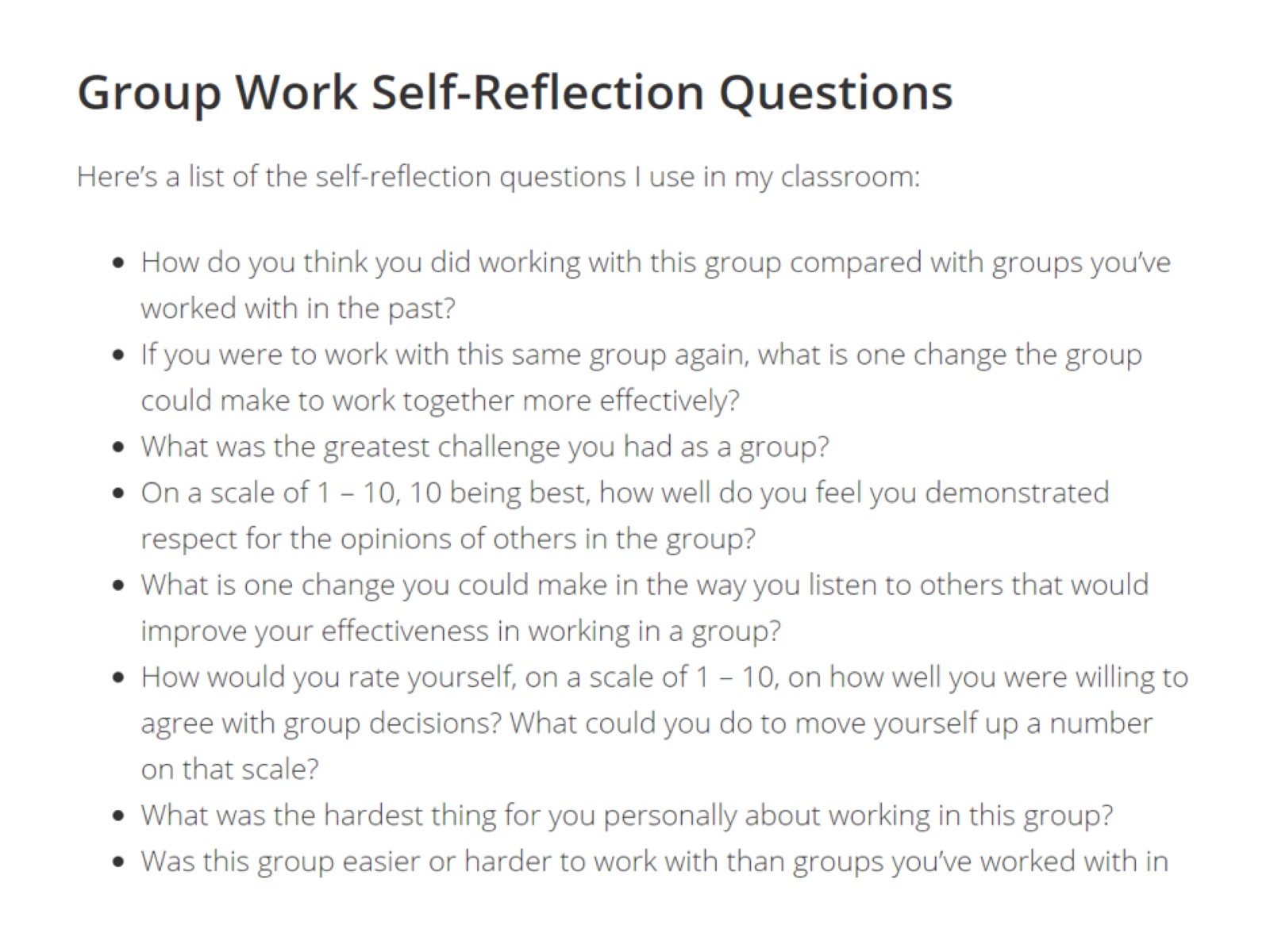 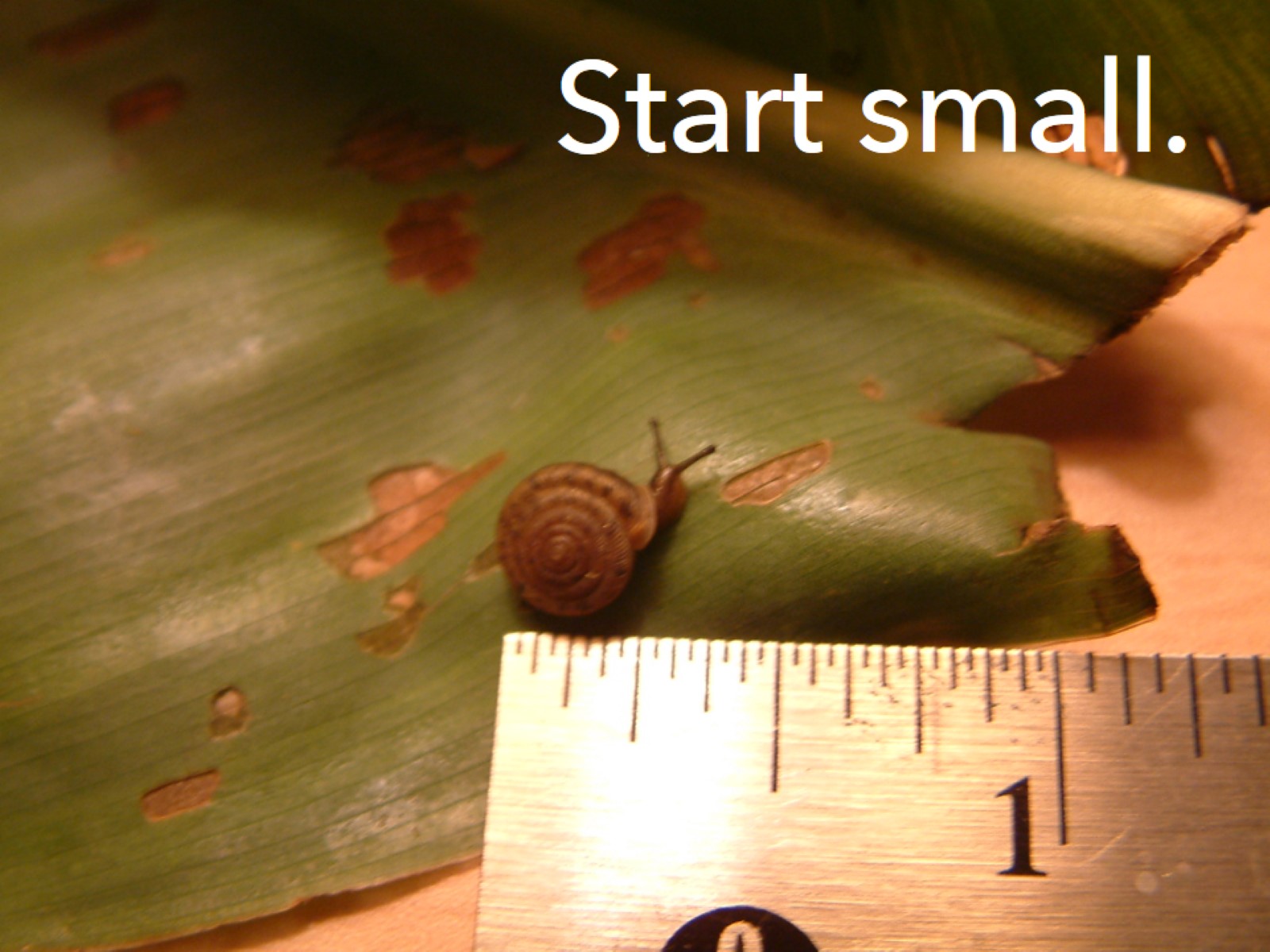 Start small.
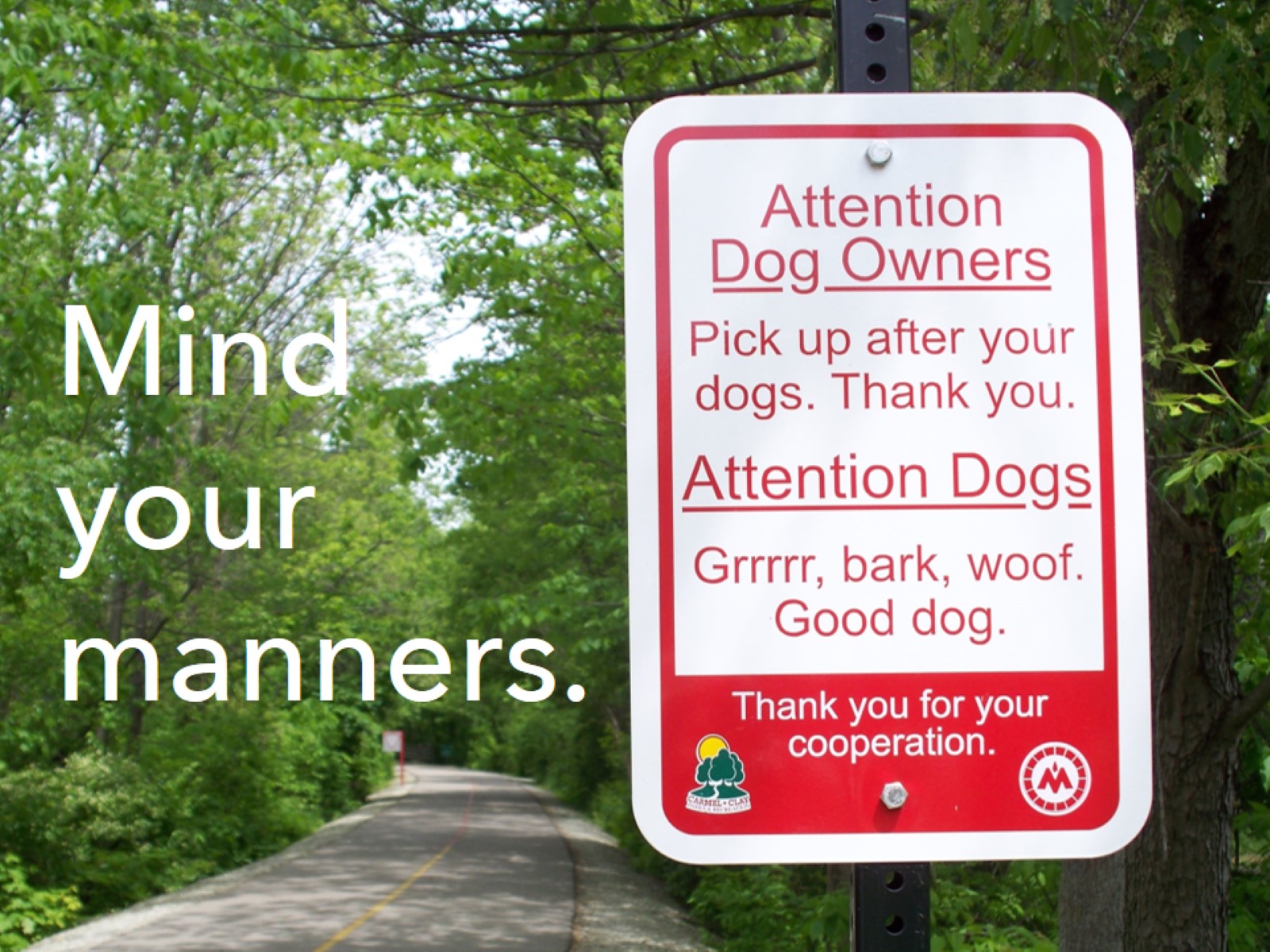 Mind your manners.
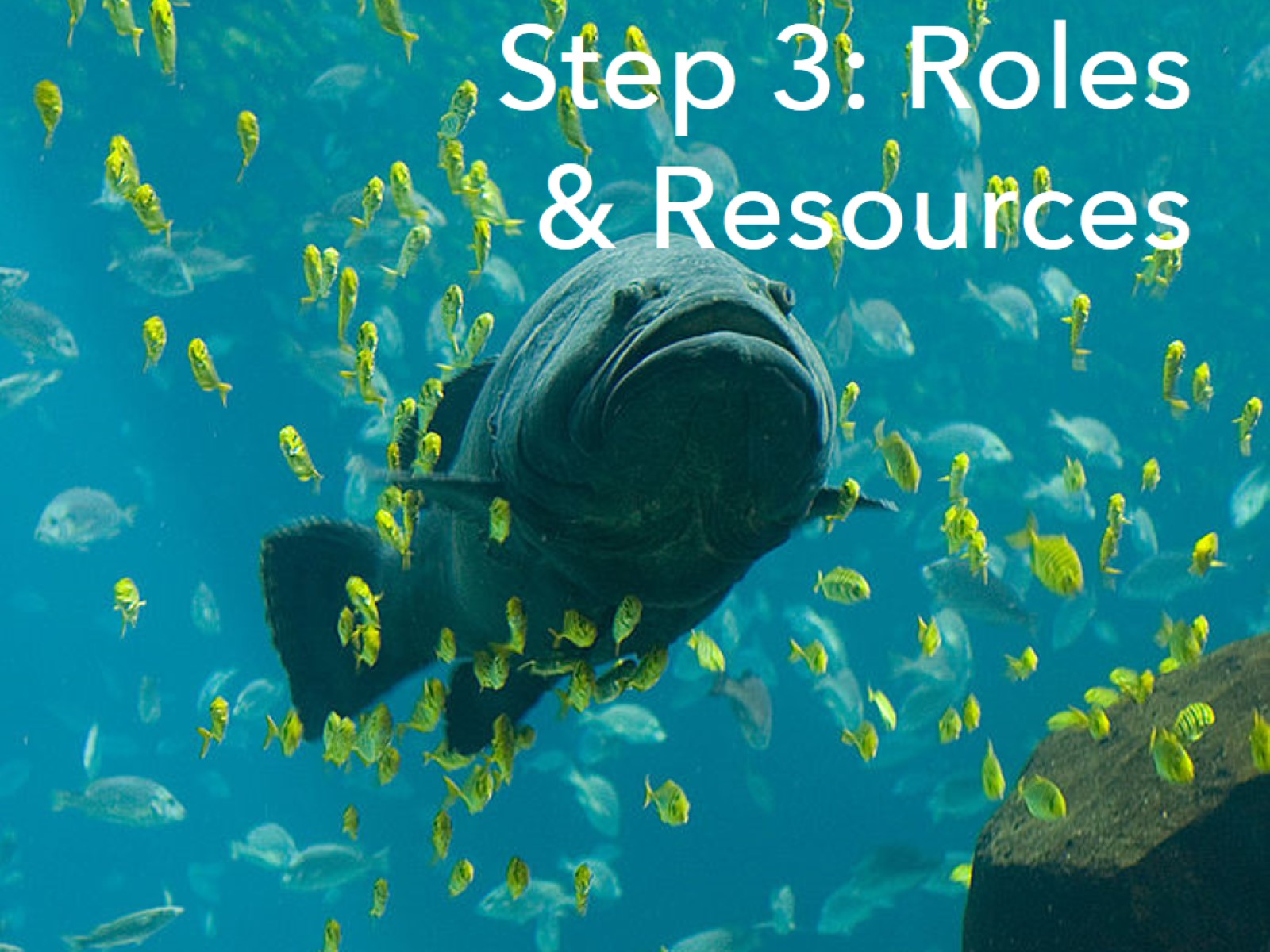 Step 3: Roles & Resources
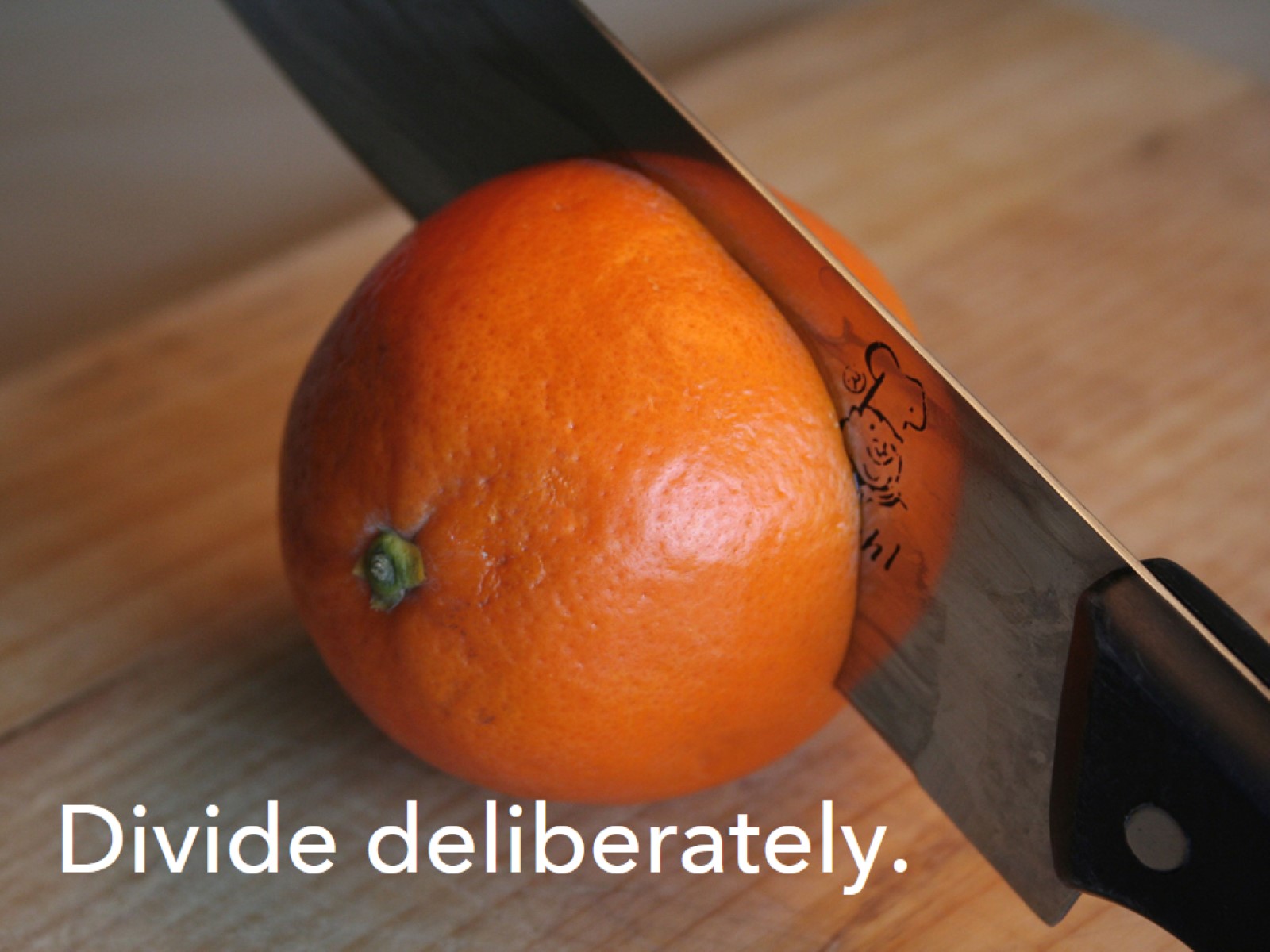 Divide deliberately.
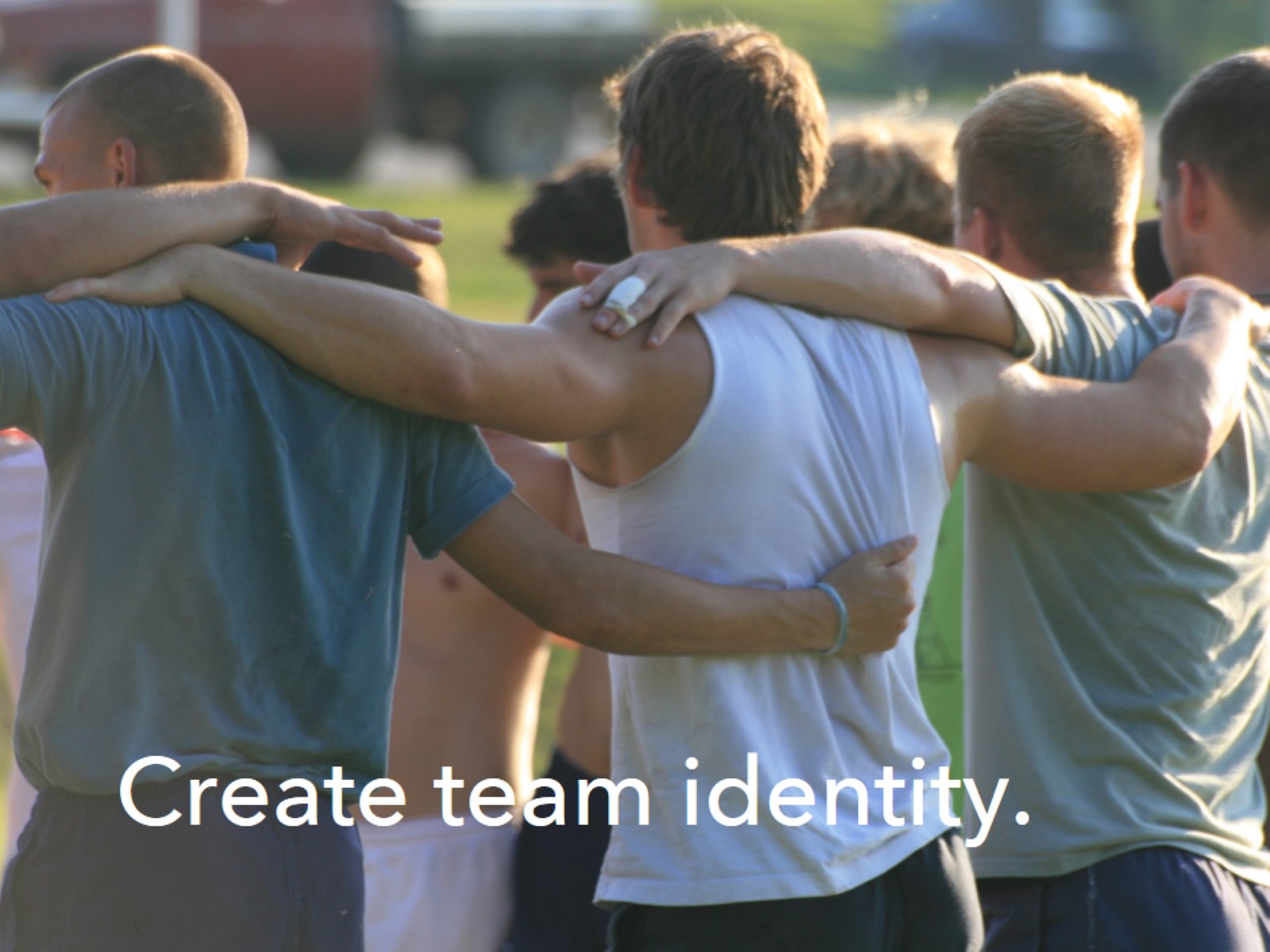 Create team identity.
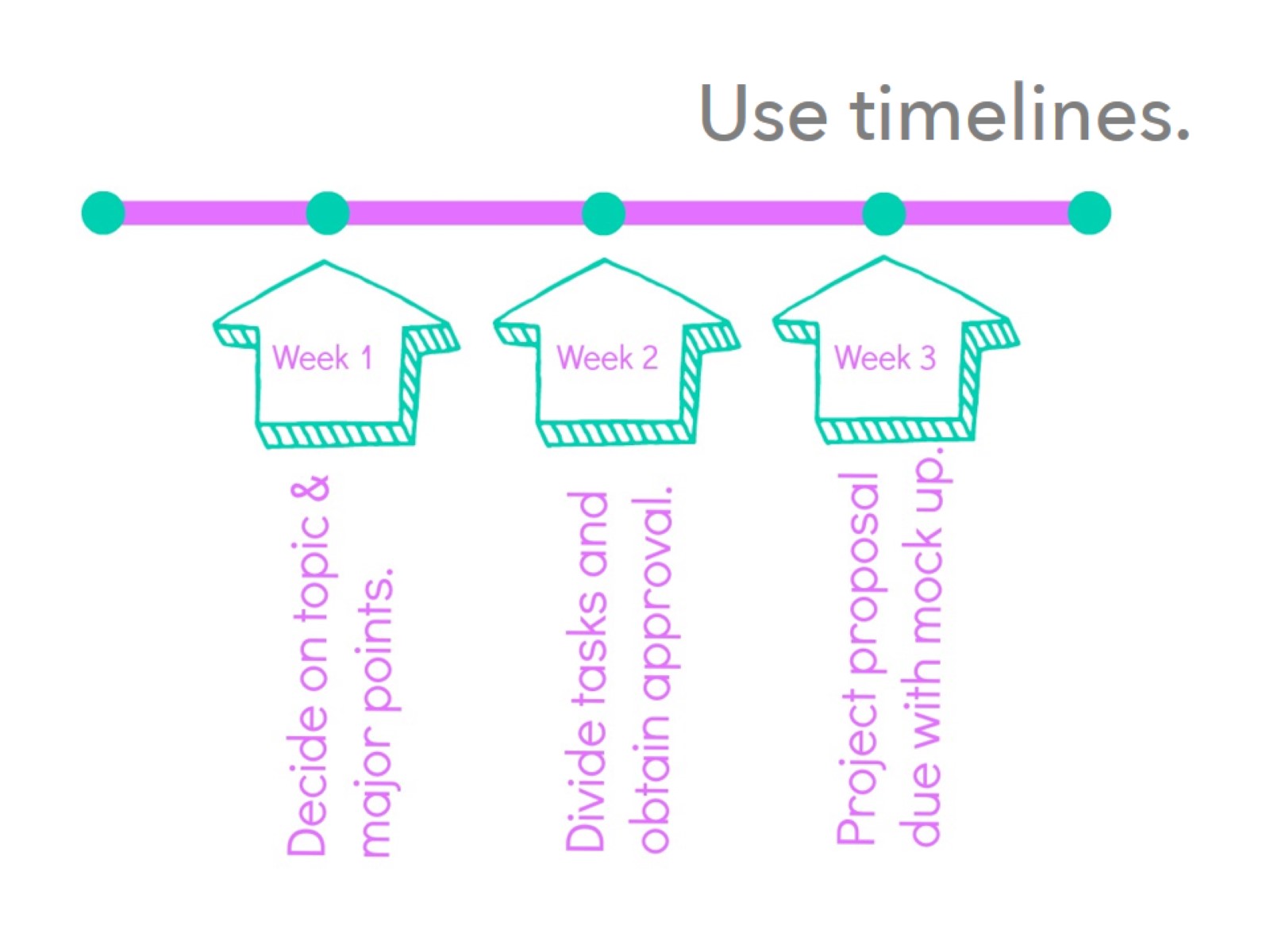 Use timelines.
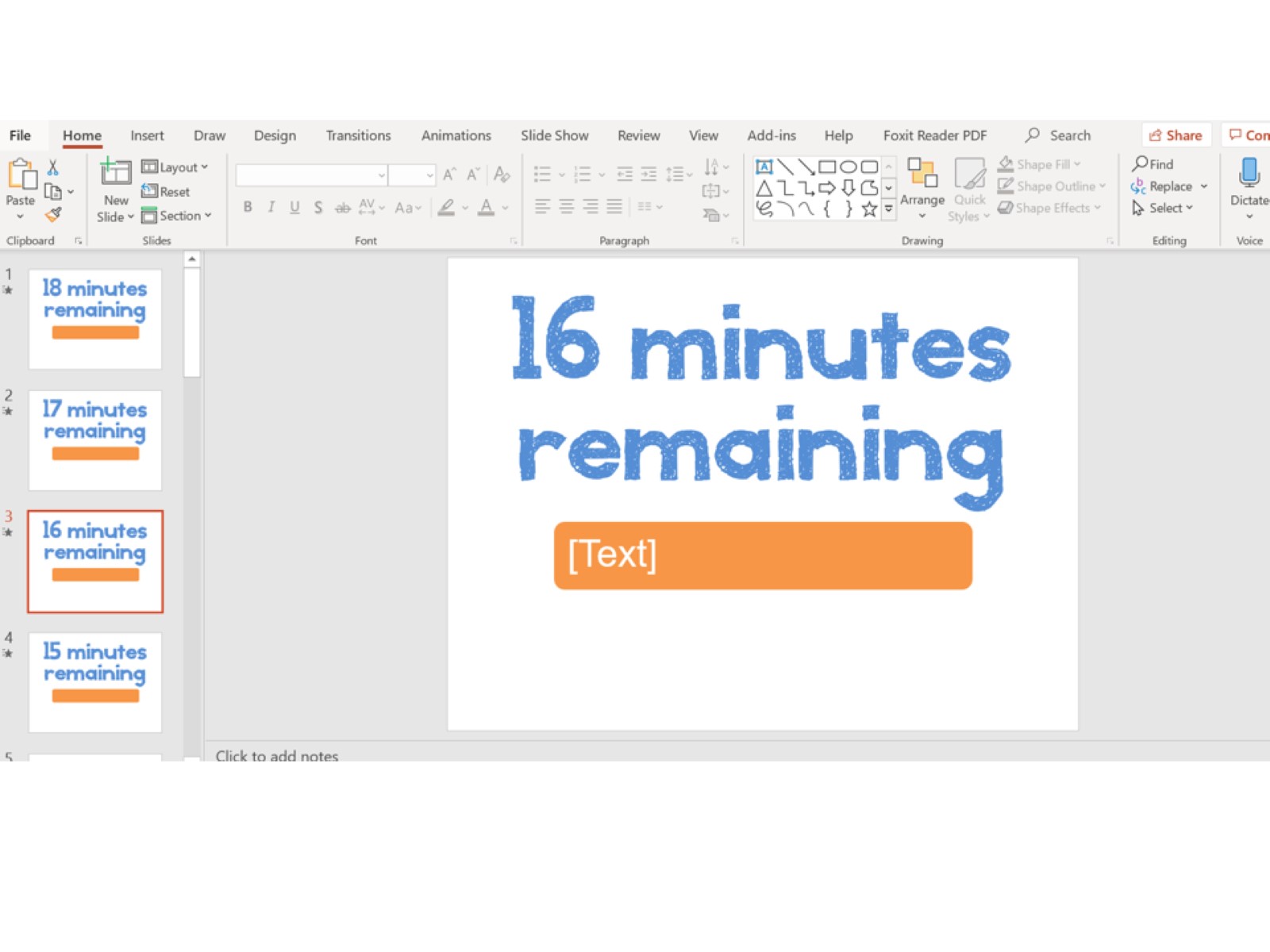 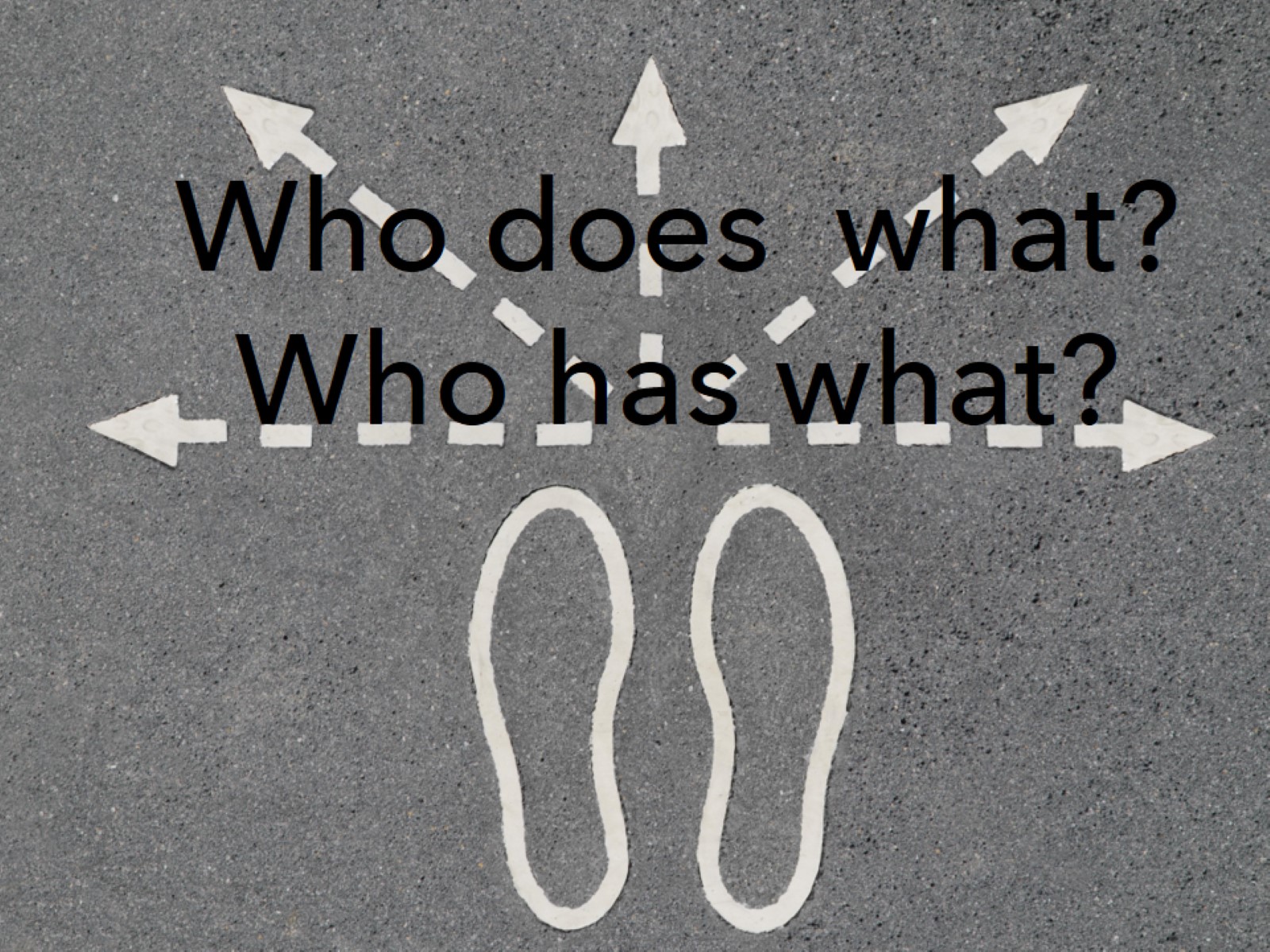 Who does  what?Who has what?
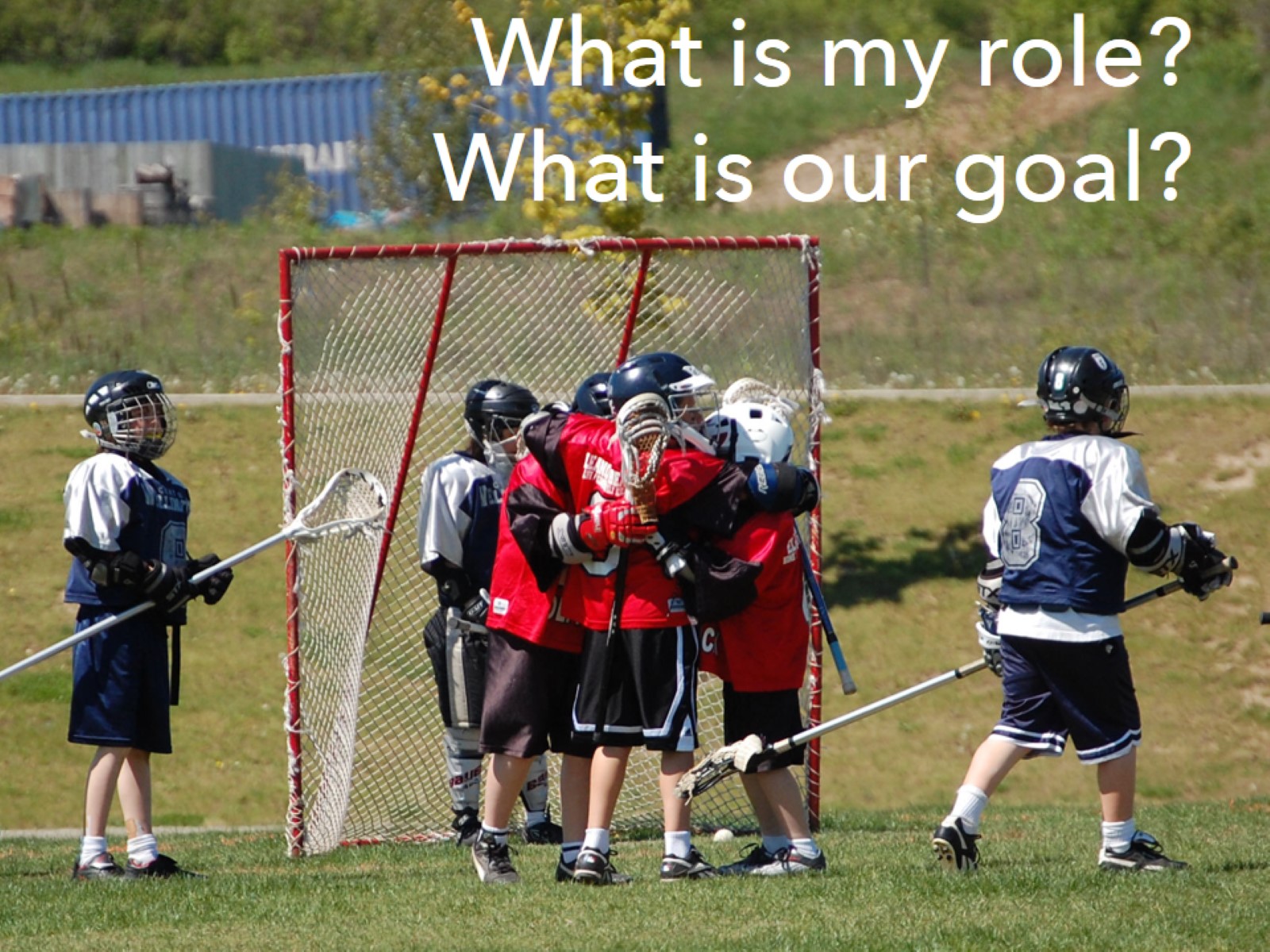 What is my role?What is our goal?
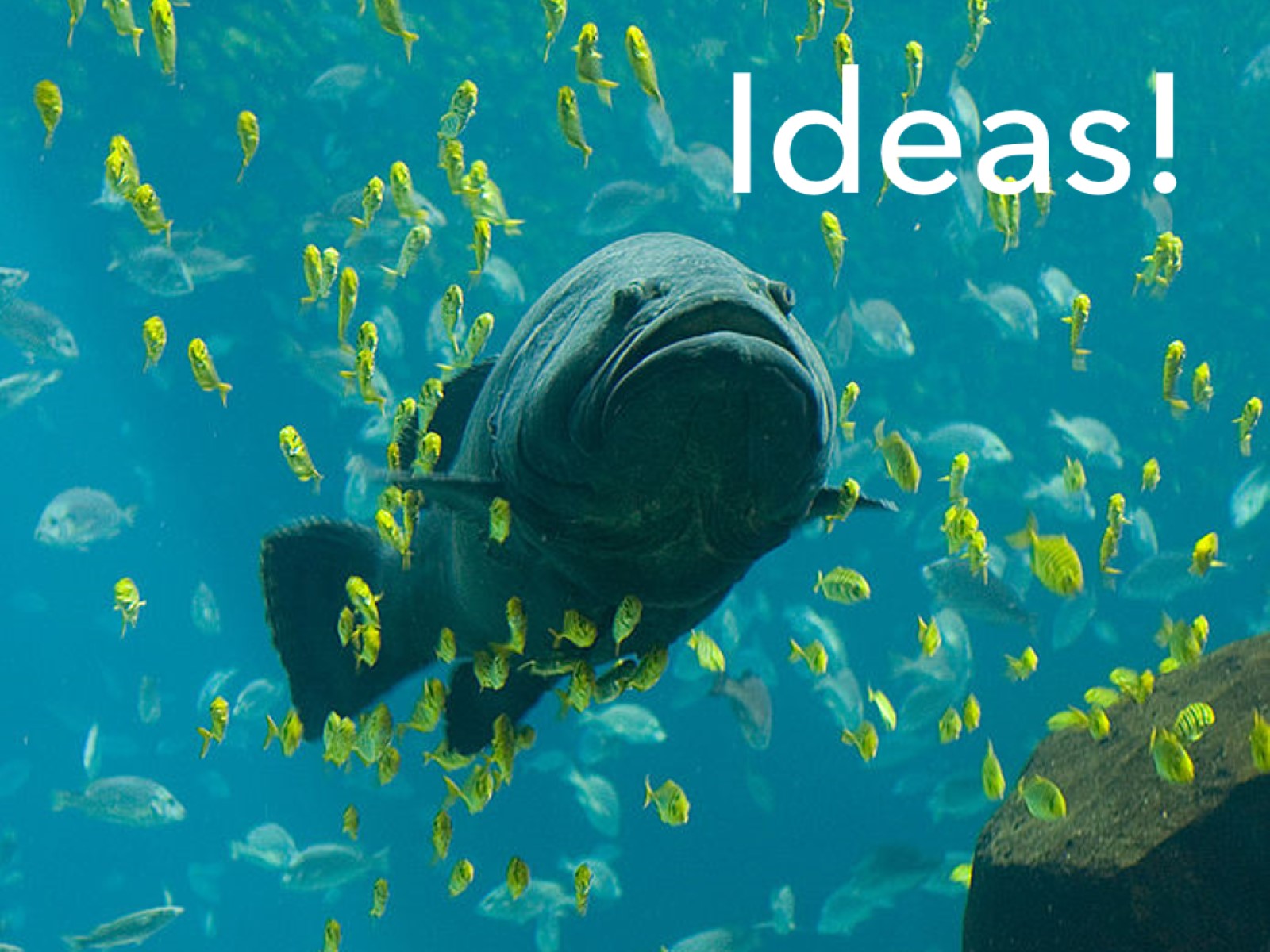 Ideas!
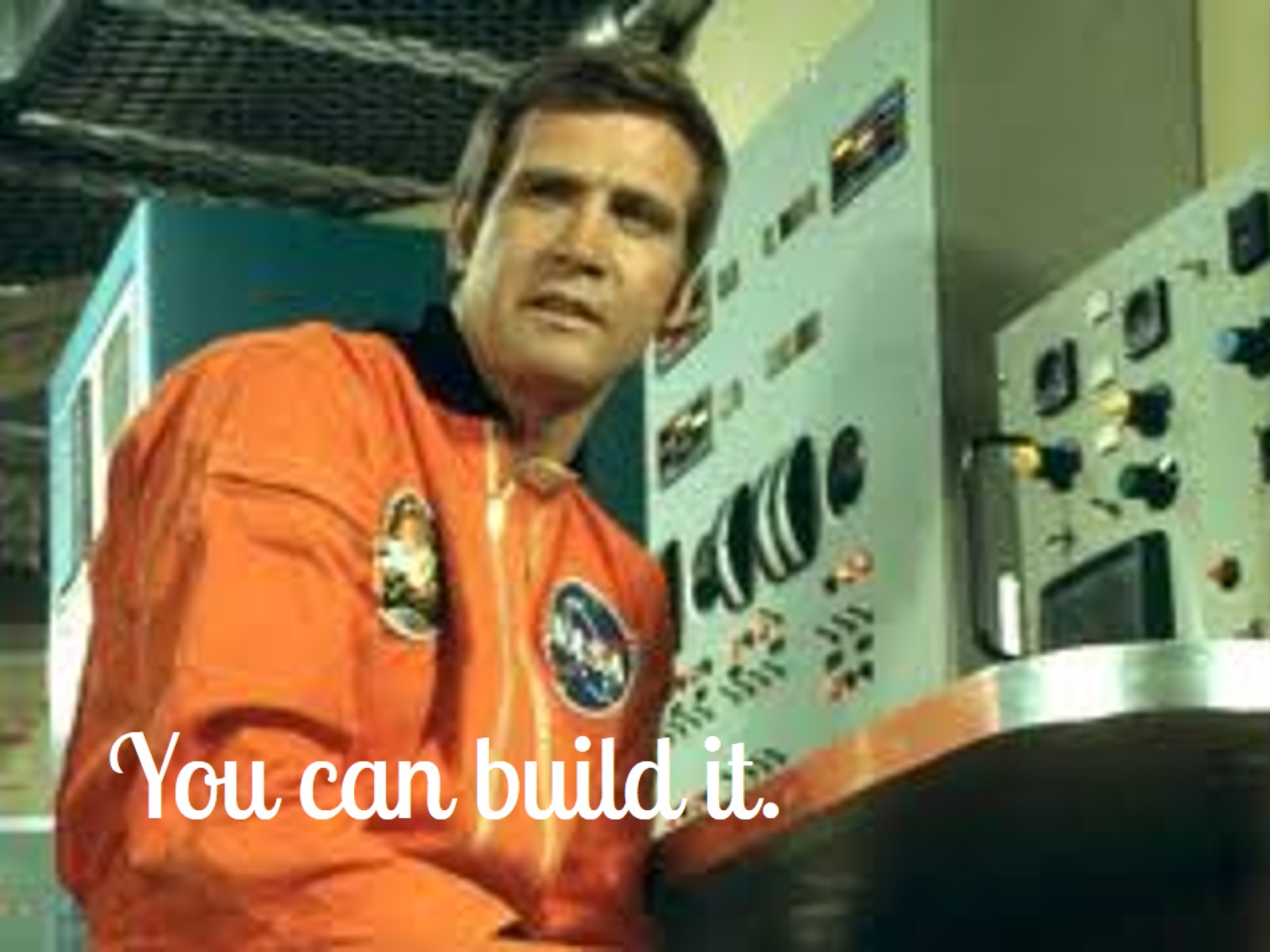 You can build it.
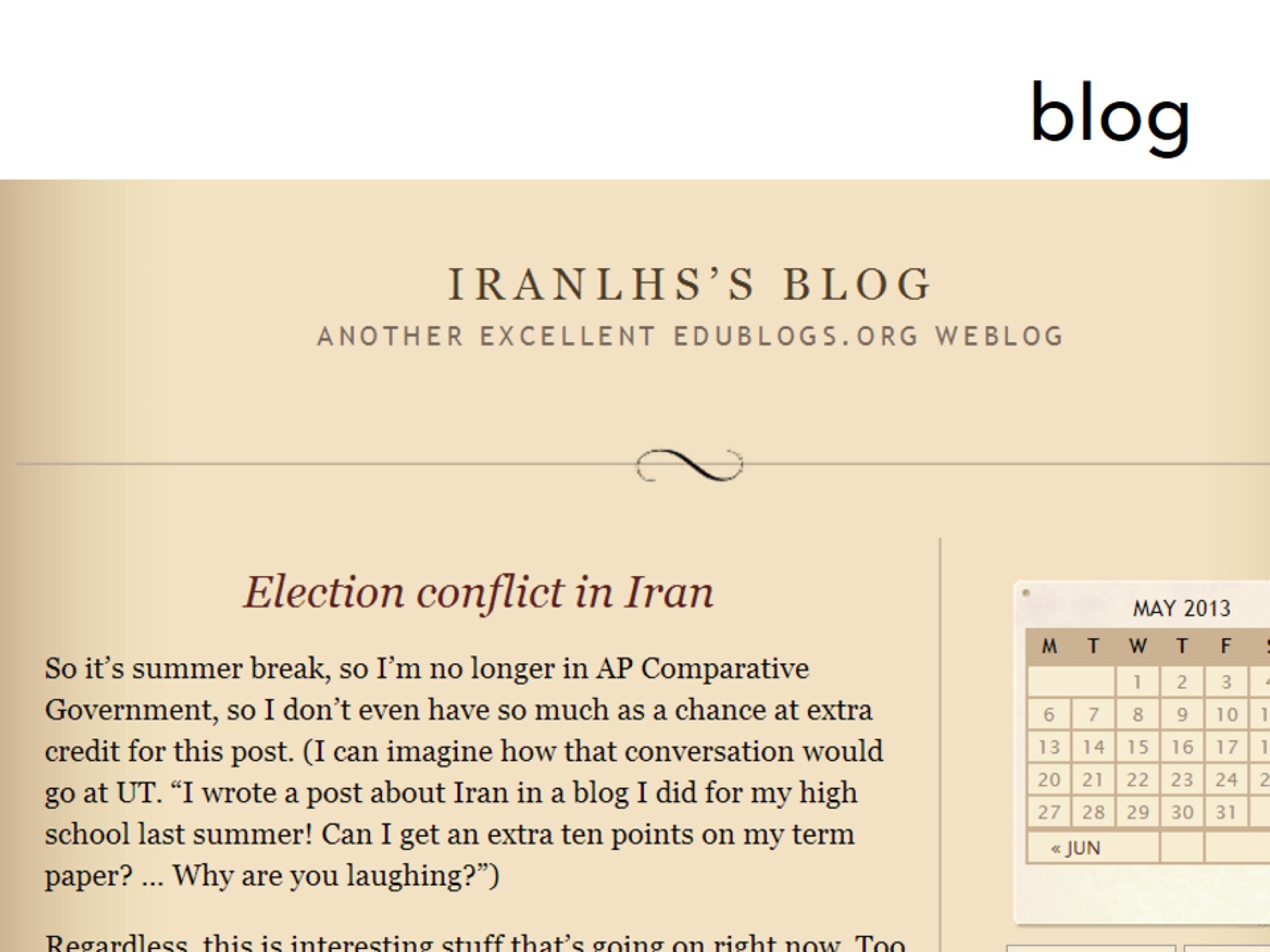 blog
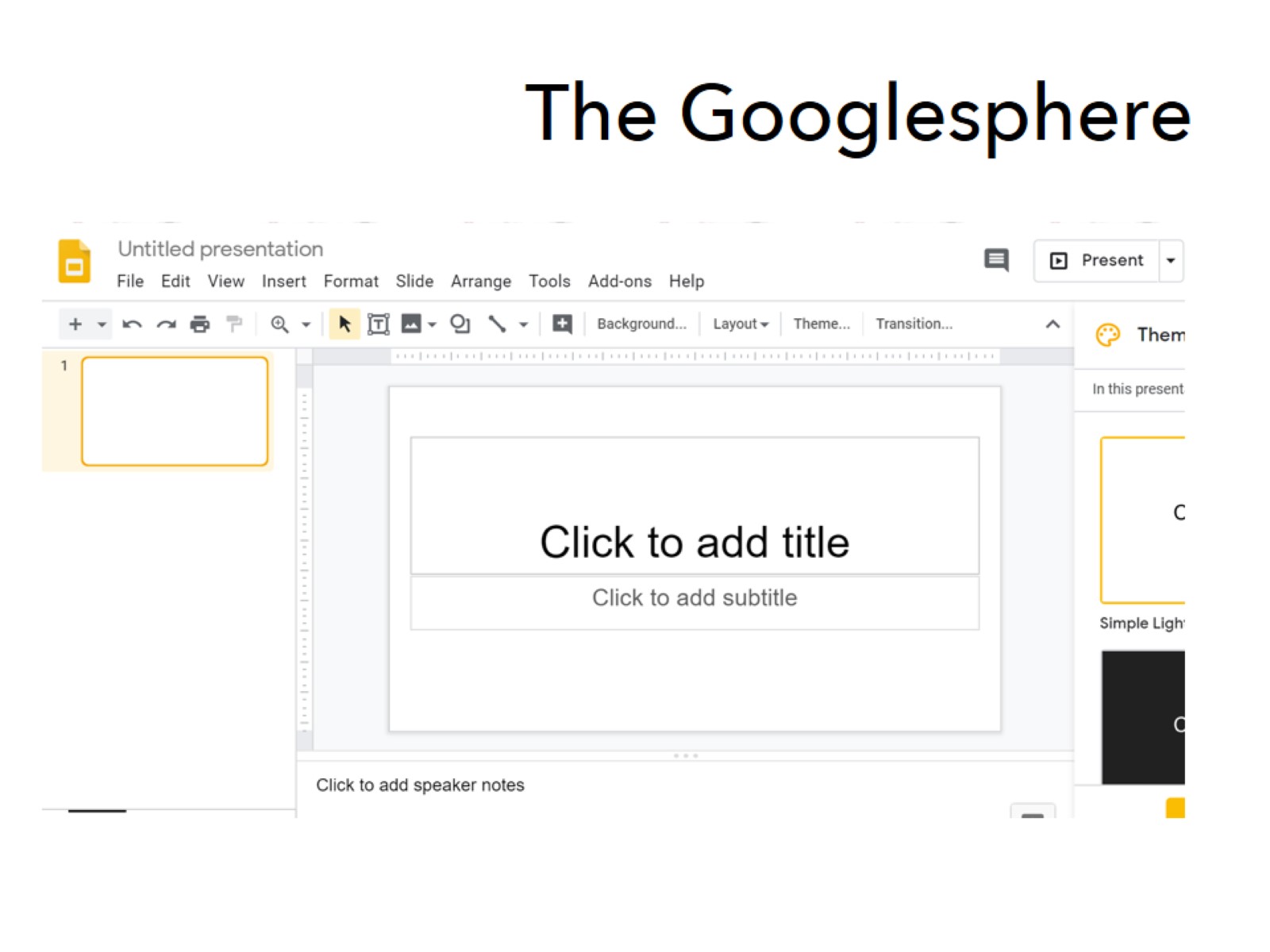 The Googlesphere
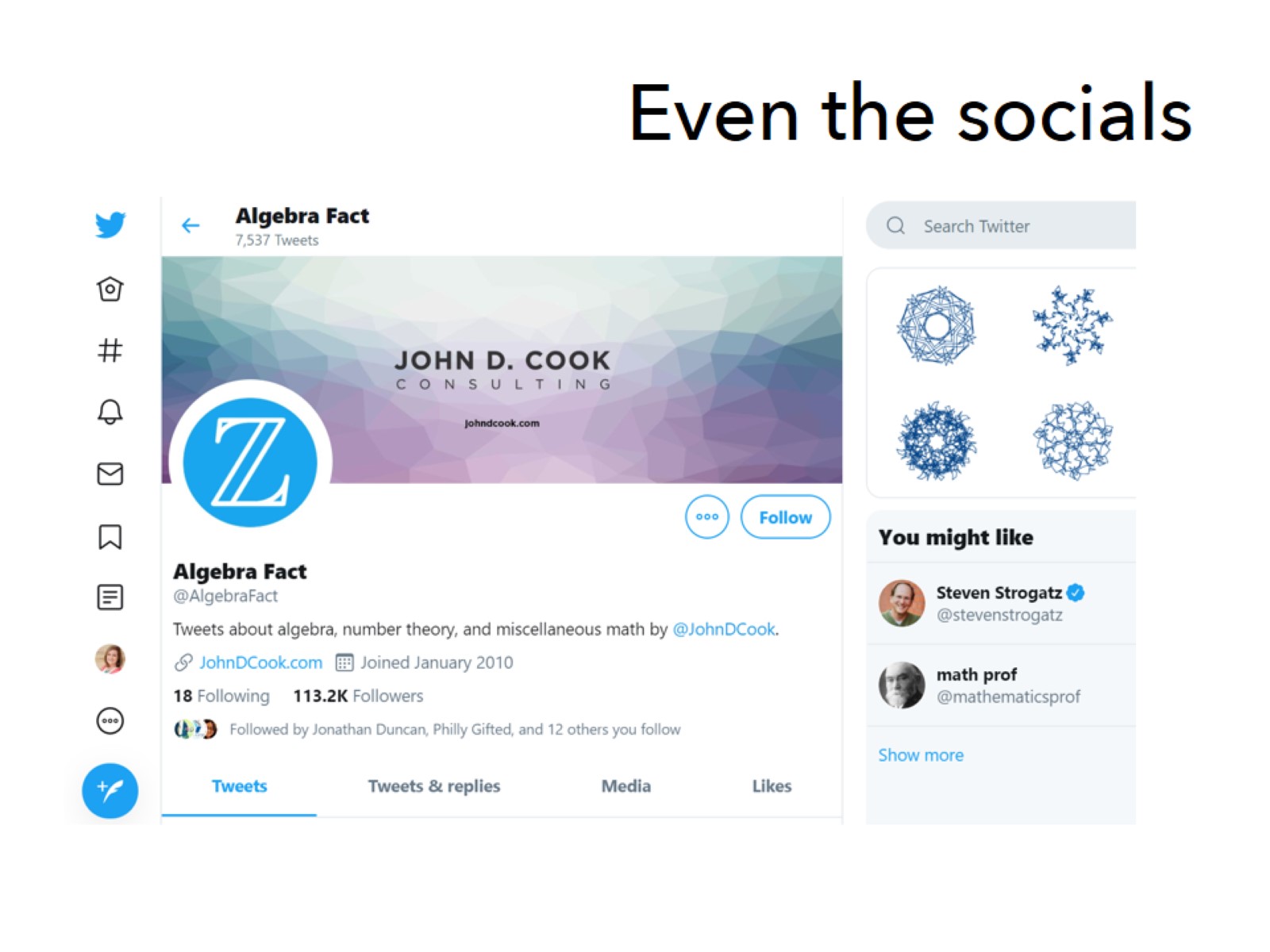 Even the socials
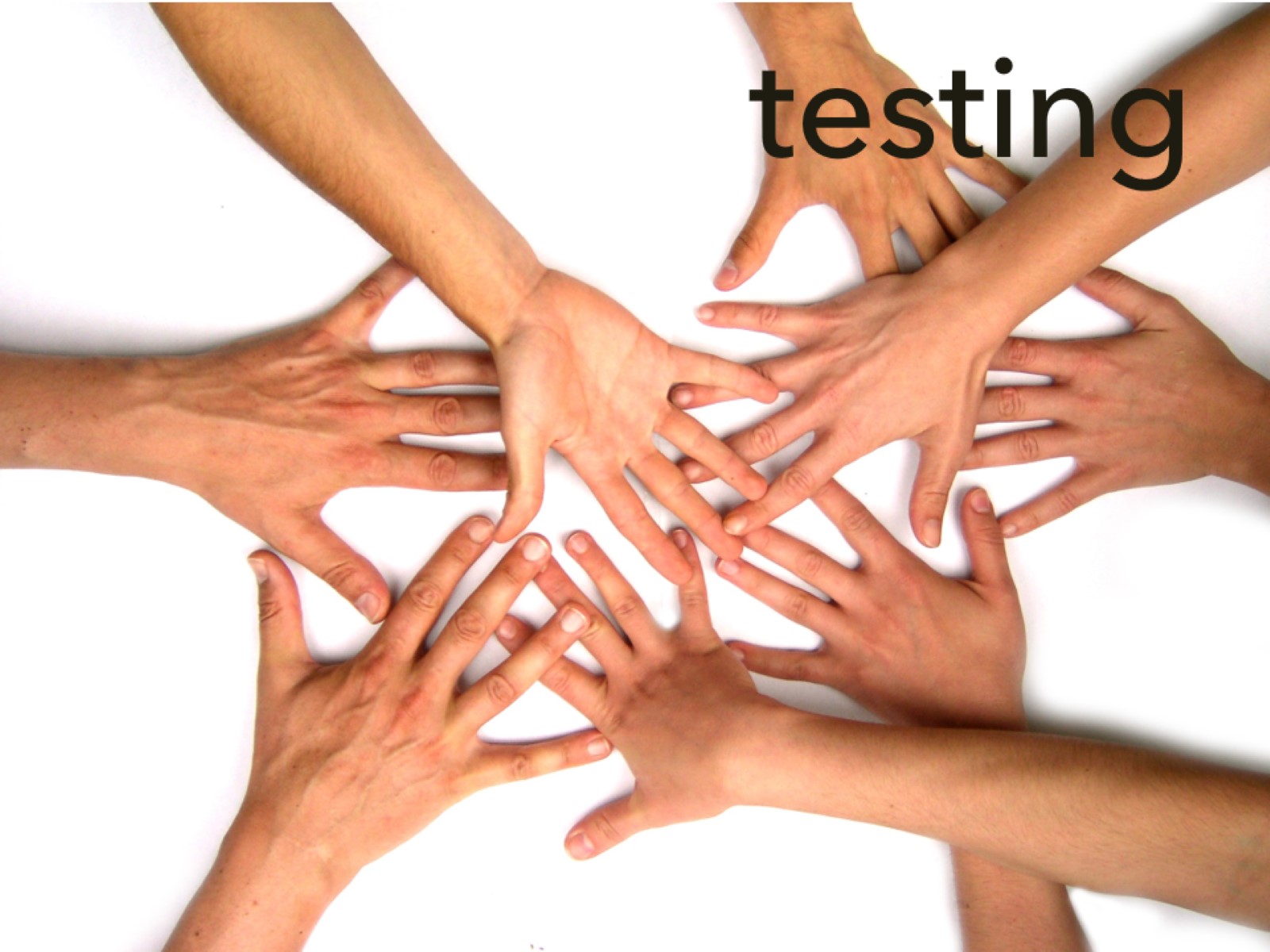 testing
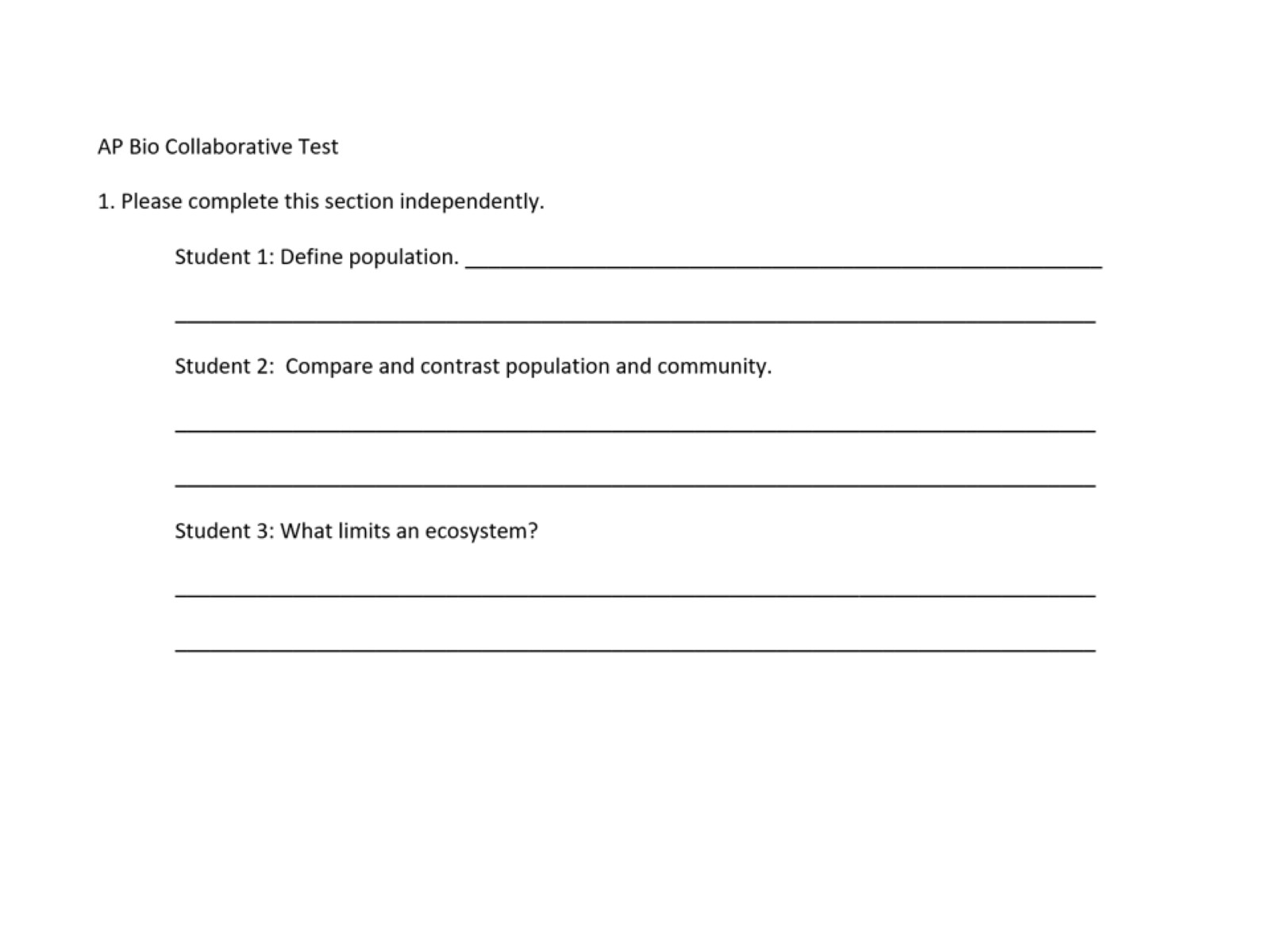 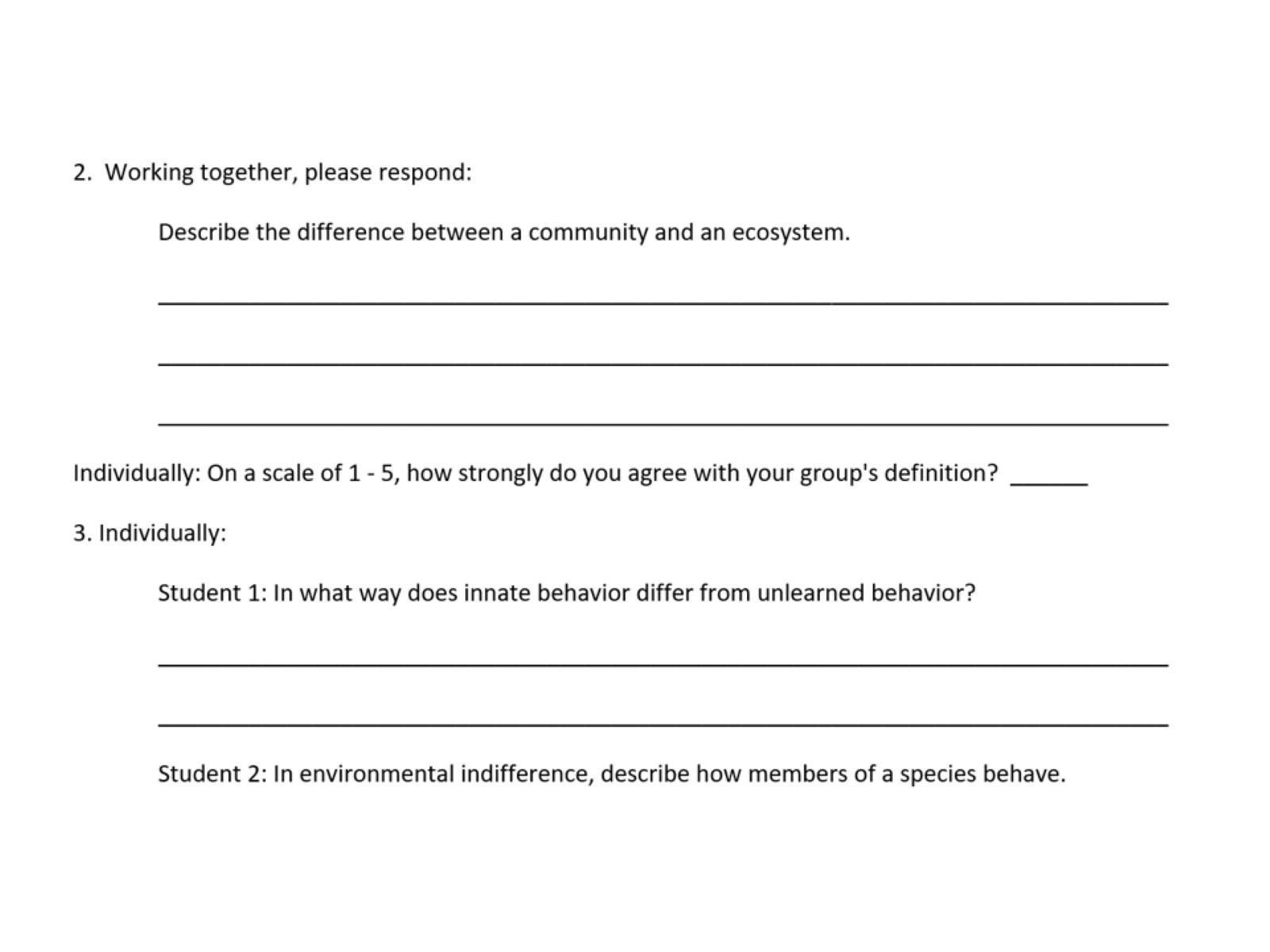 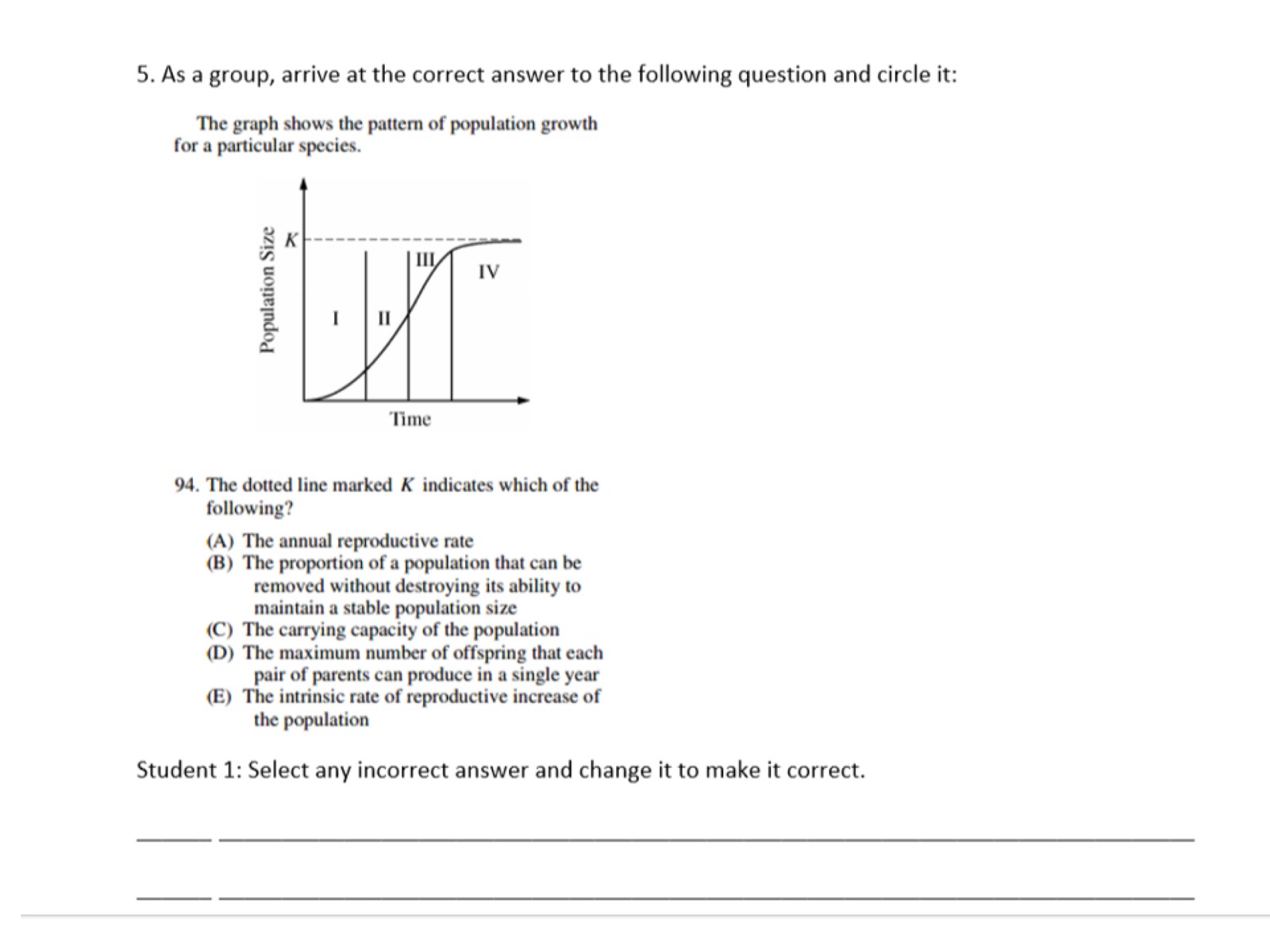 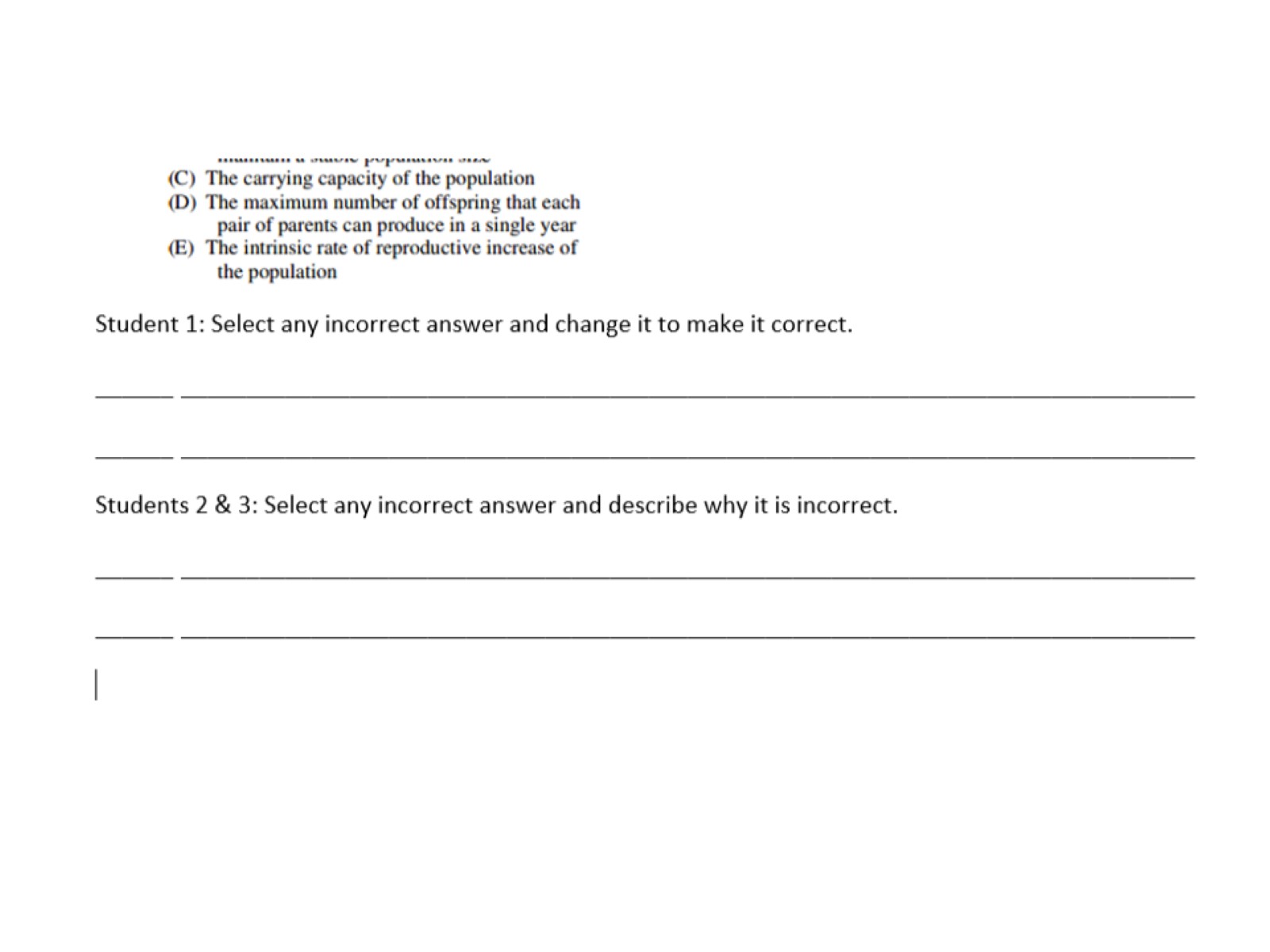 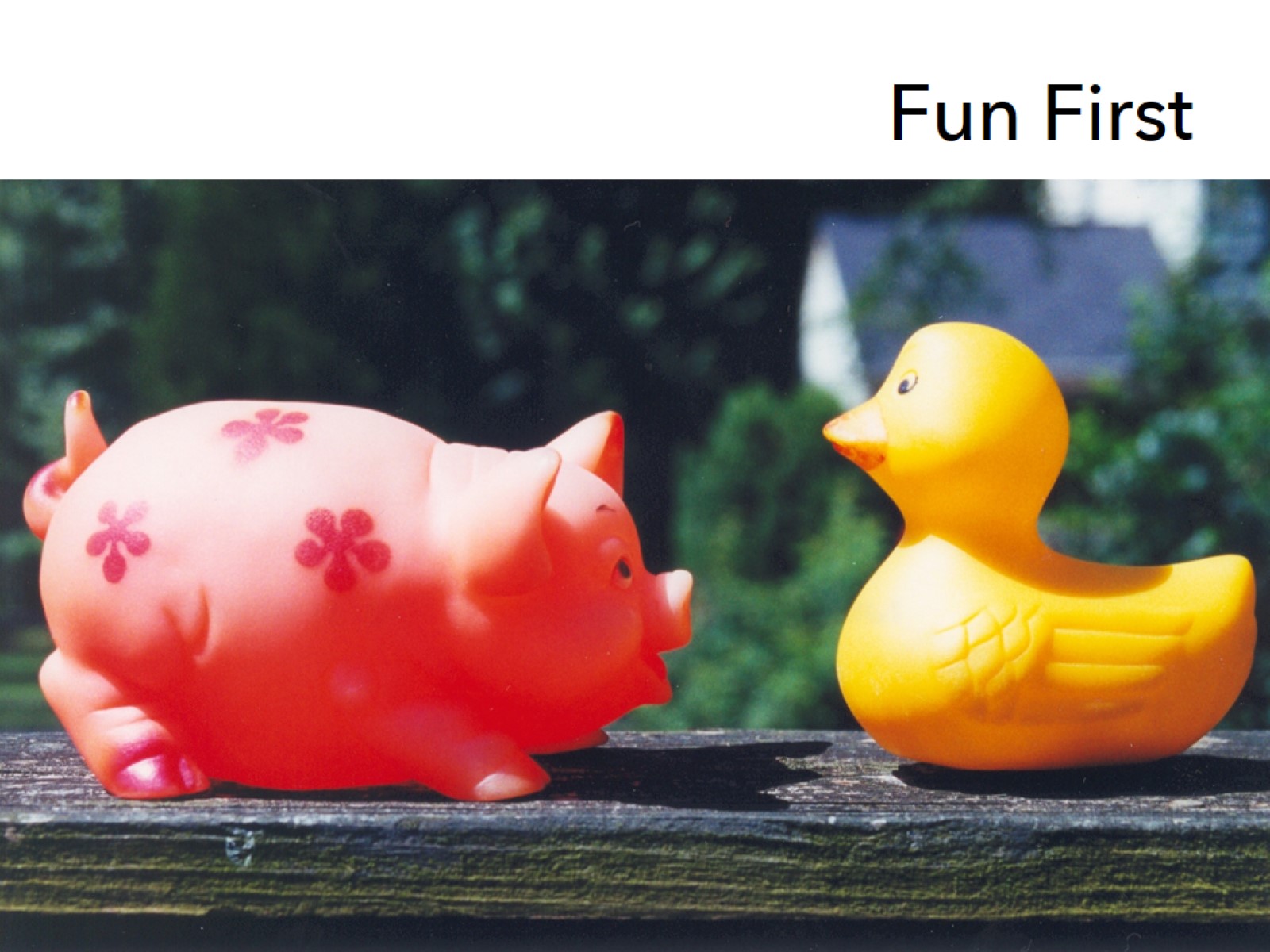 Fun First
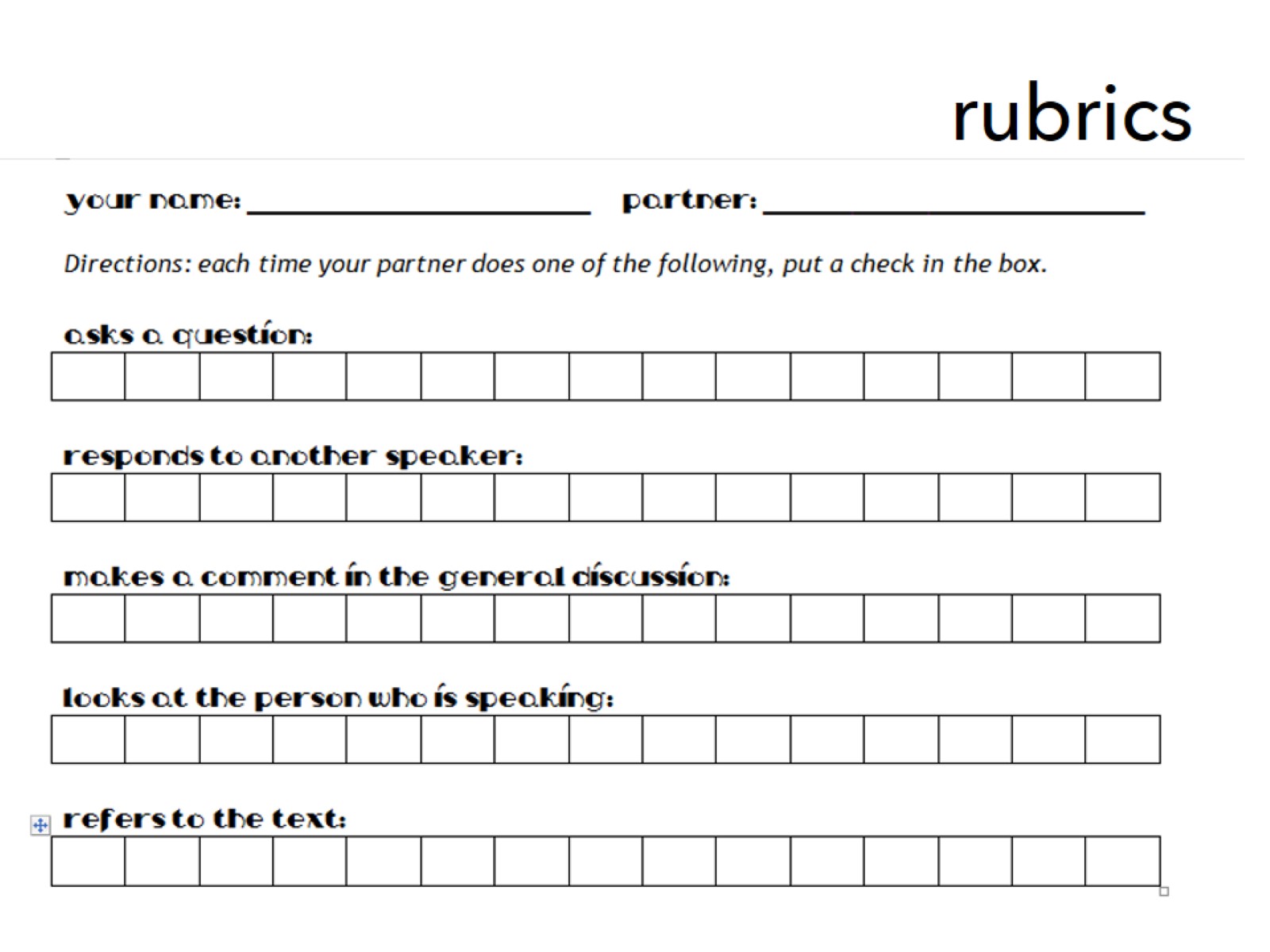 rubrics
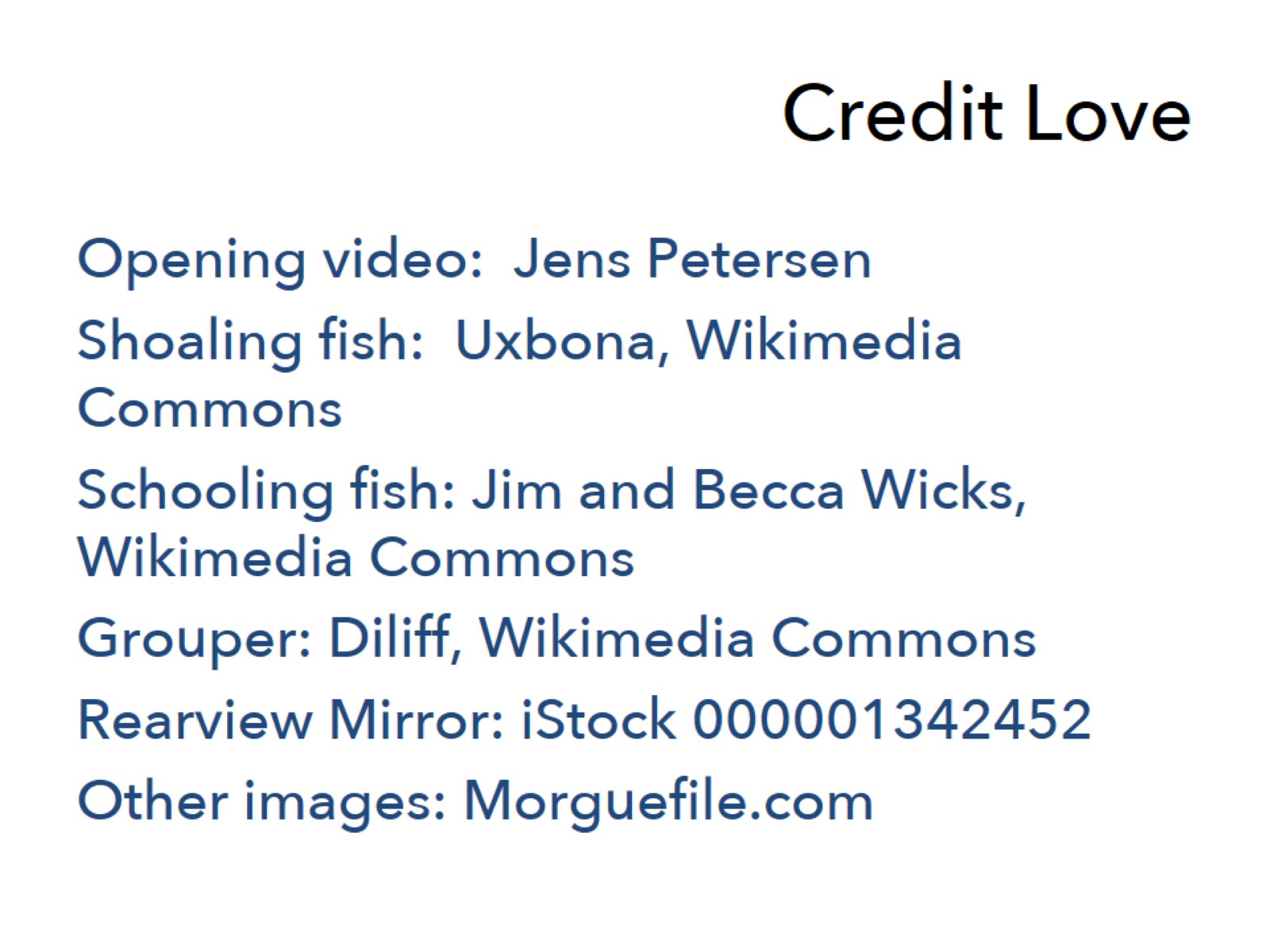 Credit Love